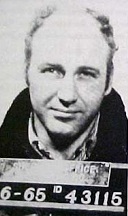 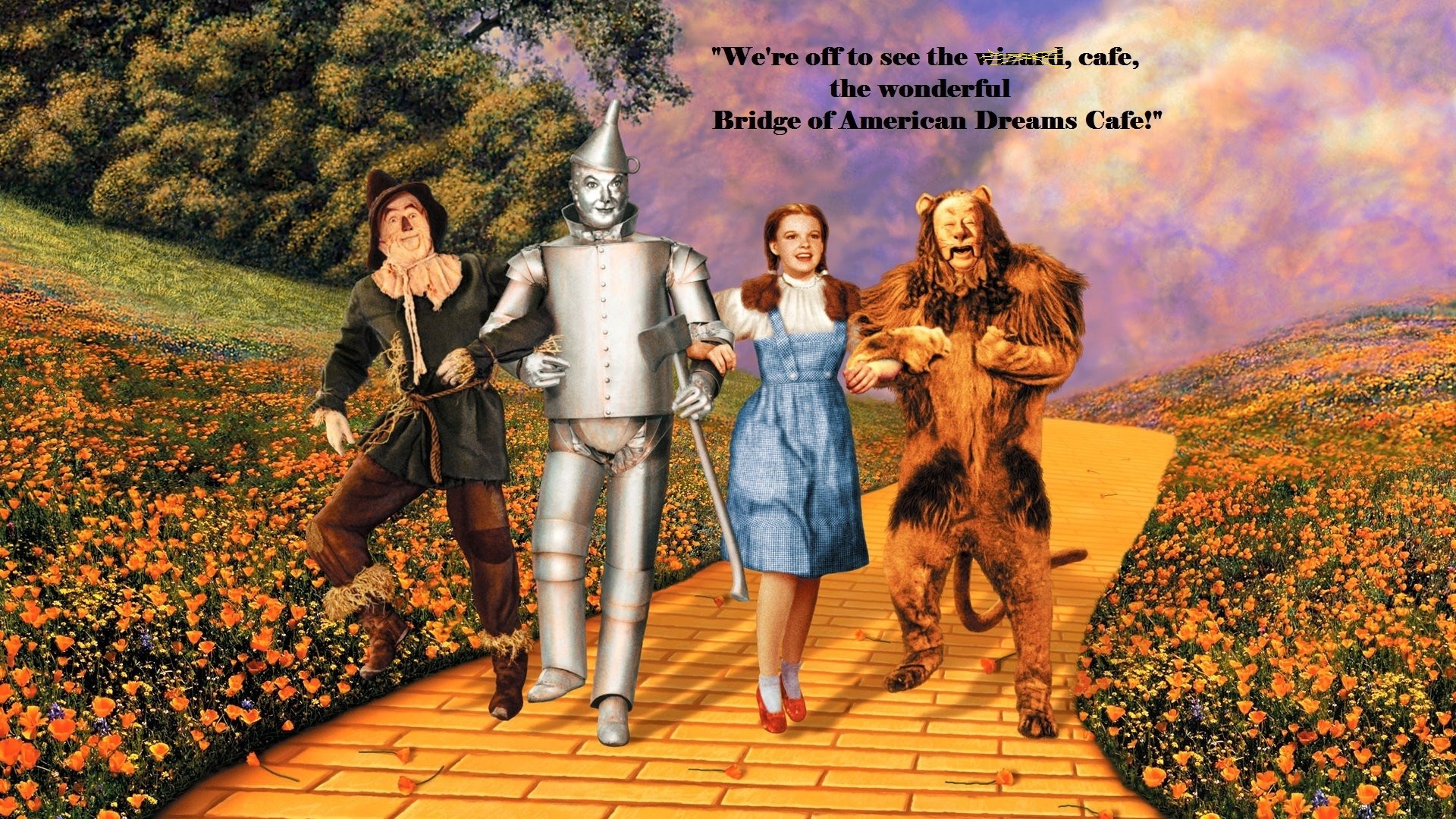 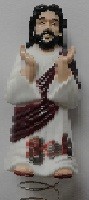 Bridge of American Dreams Café
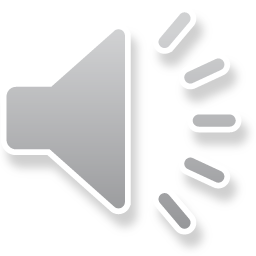 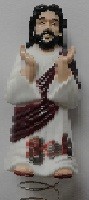 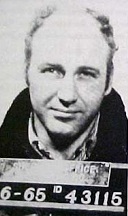 Bridge of American Dreams Café
Wednesday, August 16, 2017

Coloring that block and then seeing it in there mixed with the others, there it is right there, our symbol of individual creativity (honesty and thoughtfulness are our oxygen and hydrogen)

Writing Prompt # 01: Who are you?
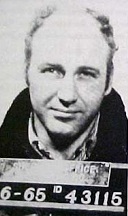 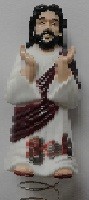 Bridge of American Dreams Café
Thursday, August 17, 2017

Yesterday, I asked you to complete one page of writing by simply responding to the prompt, Who are you?
If you did not complete the assignment, you may have simply misunderstood my question.  You make have taken it to be a task, a chore, or maybe last on the list of a busy day.
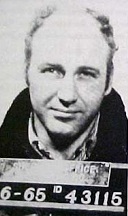 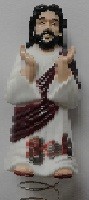 Bridge of American Dreams Café
What did you hear?

Did I ask you to complete an assignment?
Were you supposed to follow directions?
Do as your told?
Complete the task?
Answer another question for the teacher?
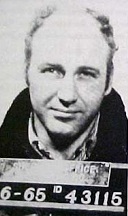 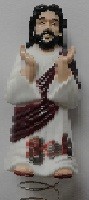 Bridge of American Dreams Café
Rather, listen again to the question, Who are you? Nobody has the single answer to that question, but you have the closest look at the question; you have the most expertise.
We are not hear to follow instructions. We are here to build a life.
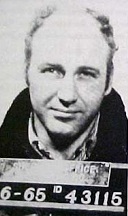 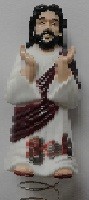 Bridge of American Dreams Café
Instead, take a different approach to my question.
Instead of it being an assignment, consider this an opportunity.
First, it was an opportunity to earn one percentage point in the grade book; another dollar in the bank so to speak. And how long did it take?Talk to each other.  Those who completed the paper, tell the ones who did not complete the paper how long it took you to complete. Tell them when you wrote the paper, where you wrote the paper, can your listener relate? What else can you share?
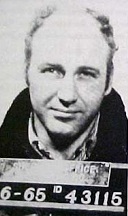 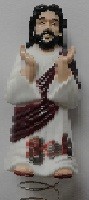 Bridge of American Dreams Café
Close your writing by responding to the question,

Writing Prompt # 02: What issues matter the most in your life.  Share with us and with your reader your description and reasoning?

.
Are you concerned with the climate, politics, war, food… 
What concerns you about our planet?
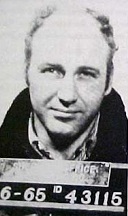 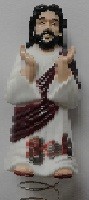 Bridge of American Dreams Café
The grading system. One percentage point for each page turned in. There is a schedule online showing you how many you pages you should have completed by a certain date.
The Reward system. We will be practicing grammar and vocabulary every day.
These will be done through Mastery Manager. A tally will be kept of your scores and your class will compete against all of my other four classes. We will have the world’s first Grammar and Vocabulary competitive league.
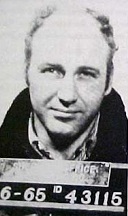 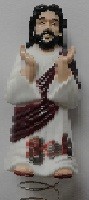 Bridge of American Dreams Café
Does anyone here like baseball statistics? Batting averages, ERA?  Or prefer numbers to words? We are looking for a class statistician by tracking the numbers in the world’s first 
		Grammar and Vocabulary World Series
Class prizes and individual prizes will be awarded
Form a committee to provide reward prizes
Let’s talk about how this will work.
Never been done before in the history of mankind
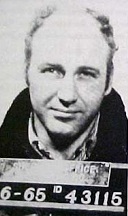 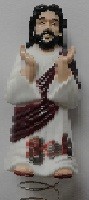 Bridge of American Dreams Café
So the grammar and vocabulary results don’t go in the gradebook?
No, they will earn you reward points.
Your score on the 10-question daily challenge will be added to your the class total. 
Each team score will be derived from the total number of students registered for this course, regardless of being present or not. You’re out, your team loses, so show up.
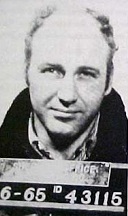 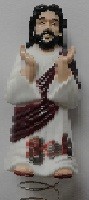 Bridge of American Dreams Café
Did you tell them about Fridays?
Oh yeah, on Friday’s, bring a treat for yourself and something to share. 

That’s full café day.  We still write our page, while mingling.
On Fridays,
What do you want to write about?What do you like to write about?
Often that will be film day as well, reflections on the film can easily fill a page, then take home another page to describe your weekend
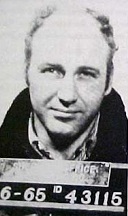 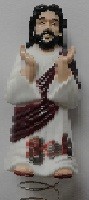 Bridge of American Dreams Café
Plot and Character
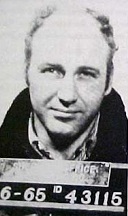 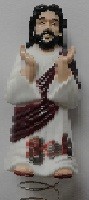 Bridge of American Dreams Café
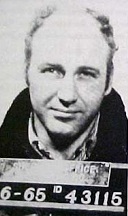 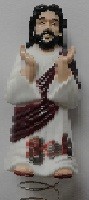 Bridge of American Dreams Café
Friday, August 18, 2017

I want you to write down what we will be doing in class. It’s an amazing story and you are now part of it. You are now in the story.  You are living in a very special story. This is a very special classroom. Look around you, very clearly, many times over, the hard work and beauty in crafting a dream.
And we are going to craft a dream for a recent acquaintance I made while vacationing in Charleston, South Carolina.
His name is Lennon Broomfield
Writing Prompt # 03: Take notes by writing down key components of the story we are listening to today.
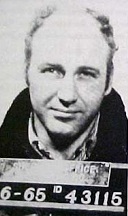 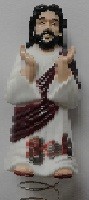 Bridge of American Dreams Café
Lennon and I talked and came to an understanding:
If Lennon would show my students his side of Charleston
The homeless under the bridge side of Charleston
I’ll bet these students could be willing to promote his work and teach Lennon how to put a life together
With his wife and four kids
And have the means to do it
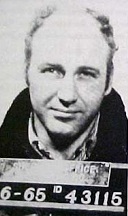 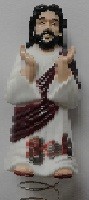 Bridge of American Dreams Café
How to create an American Dream
By Morton West High School Students
First Associate: Lennon Broomfield

We begin
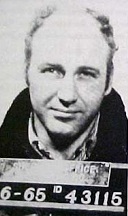 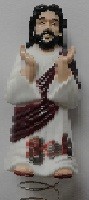 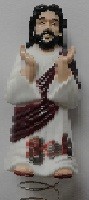 Bridge of American Dreams Café
Writing prompt # 4:  full-page on writing on "Reflections on the Week" and/or "Considering My Social Networks and Opportunities." 

Please note: This prompt is no longer available. See the proprietor should you require a replacement prompt.
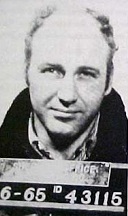 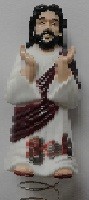 Bridge of American Dreams Café
Café Bulletin Board

1. the Who Am I paper 
2. What issues are important to me?
3. Lennon Broomfield notes
4. Reflections on the week/Social Networks

Writing prompt # 5:  My weekend
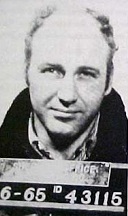 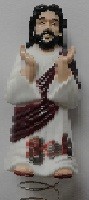 Bridge of American Dreams Café
Monday, August 21, 2017

Show them their folders, let them see how you are taking care of their work.  Each of them has a separate folder
THAT YOU PAID FOR! So make sure you hold onto your receipt.
Inside this folder will go each paper. Consider each a part of something much larger than an assignment, larger than you, because you are now part of what you are writing about, both your outside the cafe life and your inside the café life.
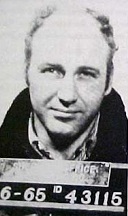 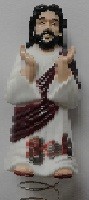 Bridge of American Dreams Café
The purpose of the weekend writes is for you to capture your story, your social life. While writing, focus on particular moments rather than trying to squeeze in everything you did for the past two days.
Use dialogue.  Were there any humorous situations or encounters? Moments of embarrassment are usually healthy to write about.

You will be writing about most of your weekends this semester. Make it count. Capture your life in words.
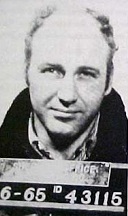 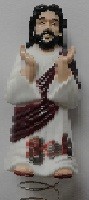 Bridge of American Dreams Café
We are standing on our bridge of American Dreams, from here we will fish for one other
And here begins the story of Lennon.
How we met, what are plans are, making prints, skyping in the classroom, helping him manage his money. Do research on Charleston on helping Lennon find housing for his family.
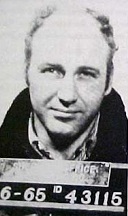 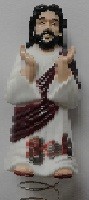 Bridge of American Dreams Café
WOW! PING!

And how will we assist Lennon?We are not his benefactor, we are his business consultants,
Explain all that
And where shall we base our message?
Now the website
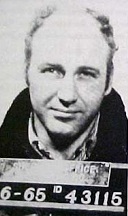 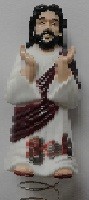 Bridge of American Dreams Café
You are writing a story. The story of your life as you lived it while taking this class.  You have the small story, what you do on your weekends, and you have the big story: taking part in a project that may help a family survive.
Each of the members of the family will survive, somehow, some way
Lennon has, but where’s his dad?
Where’s the family? How do you hold a family together while each of the adults is scrambling just to piece together another day?
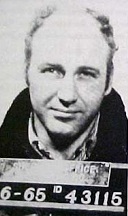 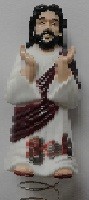 Bridge of American Dreams Café
Day of the Eclipse
The last large city to see the 2017 eclipse will be Charleston. 
And Symbolic Darkness will leave the United States just where largely entered  Physical Darkness: the horrors of slavery.

Here: Lennon Broomfield thought to thank us with a gift.

Writing prompt # 6:  full-page on the symbolism related to three of Lennon Broomfield's paintings.
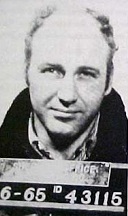 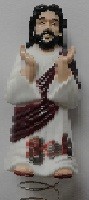 Bridge of American Dreams Café
But first,
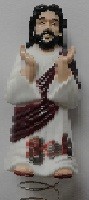 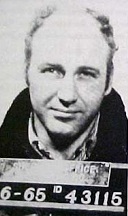 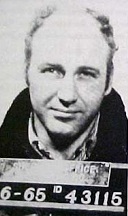 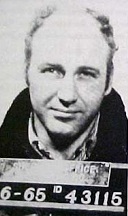 Bridge of American Dreams Café
Symbolism
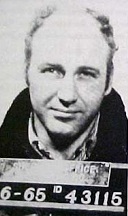 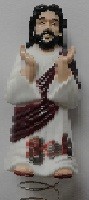 Bridge of American Dreams Café
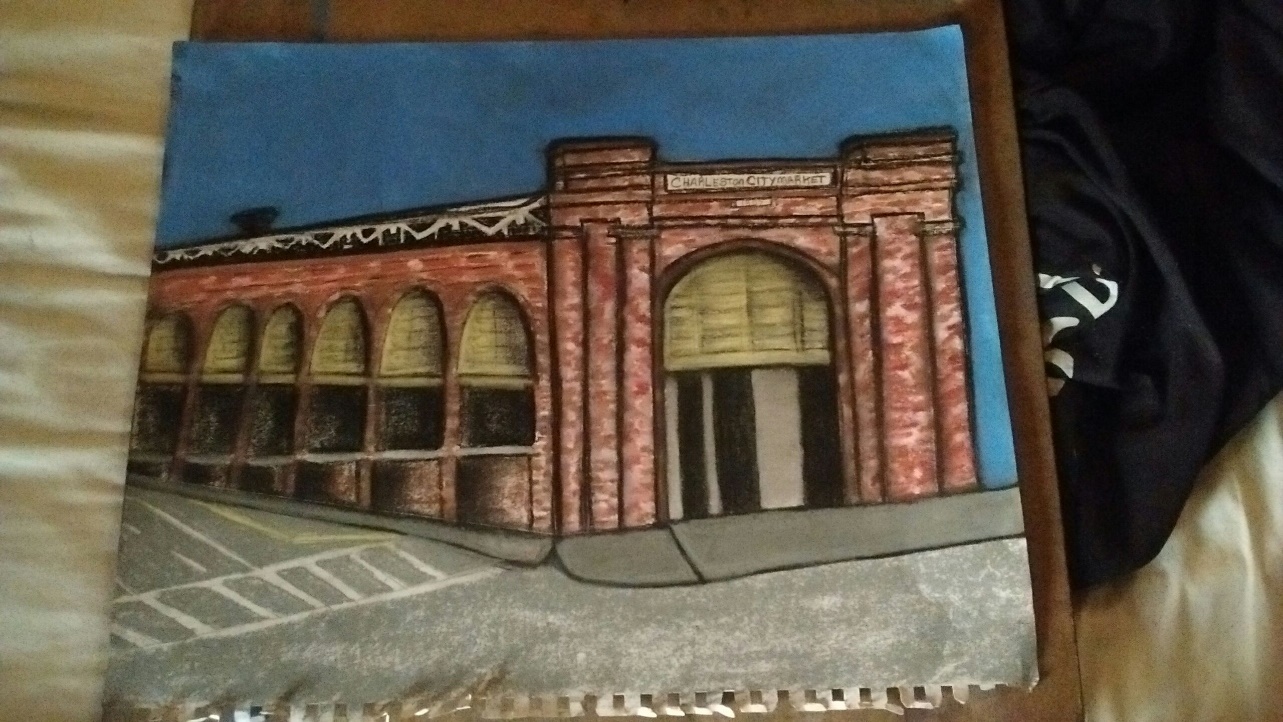 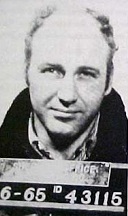 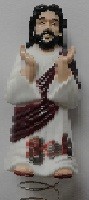 Bridge of American Dreams Café
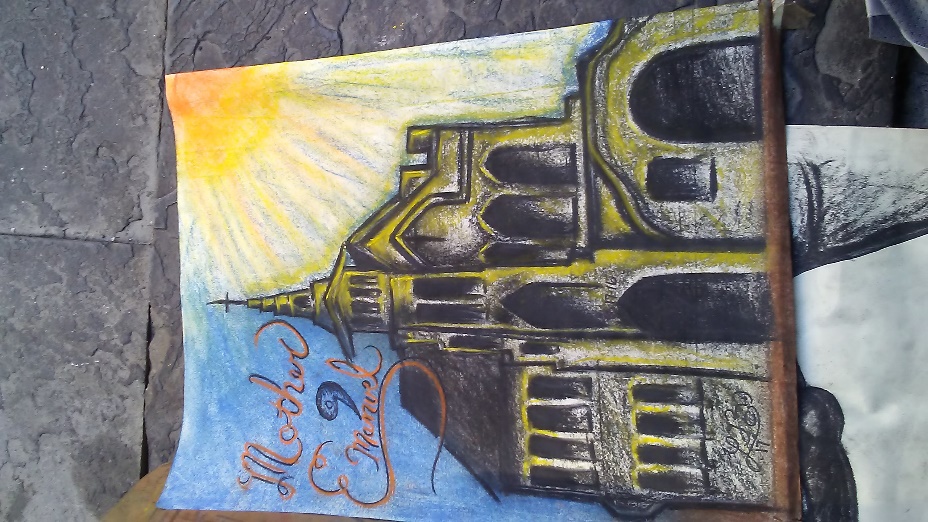 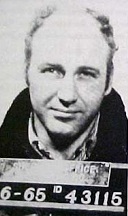 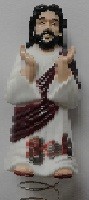 Bridge of American Dreams Café
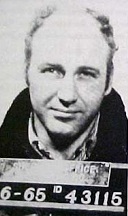 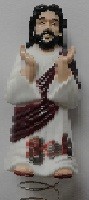 Bridge of American Dreams Café
Introduce them to the symbolism of the story.  Which would you prefer to do? The symbolism present in the room.  The symbolism they will understand as they learn to correctly stand upon the Bridge of American Dreams. It takes a lot of concentration, wakefulness, and dreams. That takes practice,
And it begins with an open heart.
Tell them about Charleston and Lennon’s place in the city.
How he hearkens for the city market
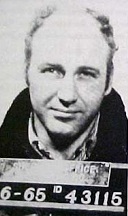 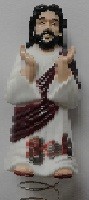 Bridge of American Dreams Café
If you listened to that question, and are reflecting on it, you are thinking at a very high level. Learn to enjoy that space.
How will I hold my family together when I get older?What have I been taught?

And tell them that their writing today will be to write down what they consider to be important about the story we are living in.
They are to fill the page
But don’t just write anything down to fill the page. You’ll get there. Write down the ideas that strike you as important or even funny
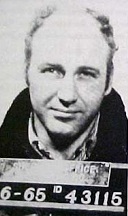 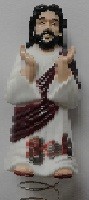 Bridge of American Dreams Café
Writing down our ideas is similar to selecting clothes and jewelry for a night on the town. Each piece is important because you know that it is the entirety of all the pieces that makes the look, including your attitude, which is tone by the way.

Ideas are like that, like jewels. Pay attention to what shines in your eyes, what you find significant. There’s not a right or wrong here, there is only sincerity.
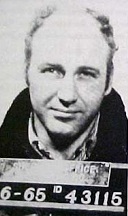 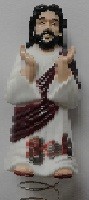 Bridge of American Dreams Café
I am not collecting assignments.  You are not writing homework. We are living a very beautiful and important story and you are writing about that. 
About how you helped work to save a family in South Carolina
Tell them about your phone call with Lennon yesterday,
He apologized for not drawing the city market yet, too busy drawing portraits to pay the hotel bill when he can
His family in a Motel 6 for tonight, his wife working 
Tell them how you represent tomorrow and he has no time to take care of tomorrow because he is overwhelmed with today
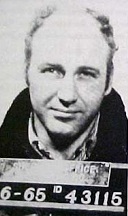 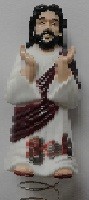 Bridge of American Dreams Café
That is what we can build Lennon Broomfield.  We can build his bridge for tomorrow.

But first tell them how you suddenly realized.  Holy sh#@! You can’t ask Lennon to work on your tomorrow.  You make your tomorrow Lennon’s today.
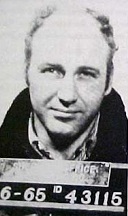 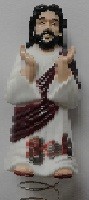 Bridge of American Dreams Café
Lennon! I said firmly into the phone. Knowing he gets paid twenty-five dollar for each portrait, I told him, I will pay you fifty dollars to draw the city market.
You mean the old slave market? That picture you sent me?
Yes, draw that today and send me the picture and I will send you fifty dollars.
A room for the night, a shower, TV
Dry clothes
A pillow
Sweet dreams
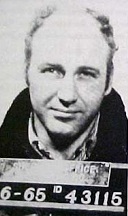 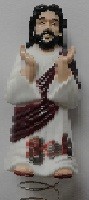 Bridge of American Dreams Café
And that is why you only have the next week to make up any papers, but you miss all that. A story unfolds, each episode, each day is important
Mutti, my wife’s grandmother used to say, “You never know what surprises today might bring,” and one day I showed up at her door asking for her grand-daughter and still that lady was always sweet to me. 

And it’s true because now we get this:
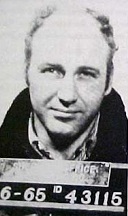 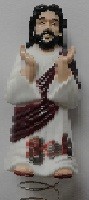 Bridge of American Dreams Café
Lennon drew the city market.  He also drew this, for us, for tomorrow.
And there in Charleston, the final view of the eclipse from our land.
The darkness will leave Charleston close to where it first arrived, almost to the date some 298 years ago.
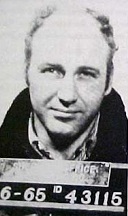 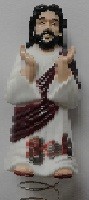 Bridge of American Dreams Café
The arrival of the “20 and odd” African captives aboard a Dutch “man of war” ship on this day (August 20) in the year 1619 historically marks the early planting of the seeds of the American slave trade. Although American slavery was not a known institution at the time, this group of Africans was the first to go on record to be sold as involuntary laborers.

https://newsone.com/2031761/african-slaves-jamestown/
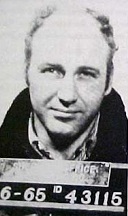 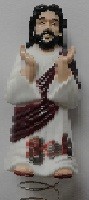 Bridge of American Dreams Café
So almost to the day 
from August 20, 1619 when slavery first touched these shores, (put in a footnote here explaining that there were likely native tribes who enslaved other tribal members, but that would be another culture.)
From August 20, 1619 until August 21, 2017 when the eclipse then finally passed through Charleston carrying the darkness away, from West to East, reversing the flow.
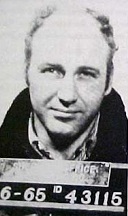 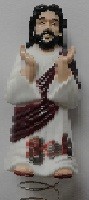 Bridge of American Dreams Café
When I see powerful symbolism in a story or a poem or any work of art, such as the eclipse passing lastly over Charleston, where near half of all Africans stolen from their home and dragged into ours for enslavement arrived through Charleston's ports

http://www.africanamericancharleston.com/lowcountry.html
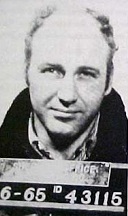 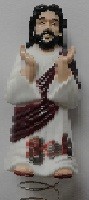 Bridge of American Dreams Café
Tuesday, August 22, 2017

So it’s fitting
That’s the big story to Lennon’s little story,
And by the way, does all this symbolism, the dates and location, august 20 and 21, Charleston, from then to now, Lennon’s name…
When does it begin to feel something more….
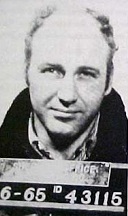 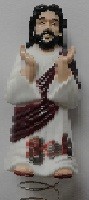 Bridge of American Dreams Café
http://www.politicalcompass.org
http://www.theadvocates.org/quiz.html
Strengthfinders
http://www.ontheissues.org/default.htm
http://www.isidewith.com/political-quiz

Writing prompt # 7:   In the political world, what is the difference between the Left and the Right?
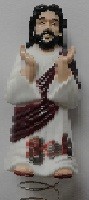 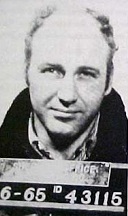 Bridge of American Dreams Café
So forgive me, sir, for wanting to remove any statue or emblem that seeks to honor those who fought to keep me and my family in chains.
The confederacy to the South is akin to the Nazis for Germany: the enslavement of others.
Germany is a lot more than that brief and dark time, just as the South is a lot more than some lost and unjust war.
	And don’t look so smug, North. You and your child labor, 
				your massive exploitation of the poor
So let’s all celebrate our South, their gardens and music, foods and manners. You are beautiful Ol’ South, despite your sins, just as are we,
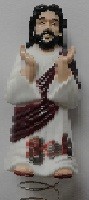 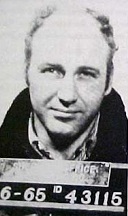 Bridge of American Dreams Café
And this is where you get them to agree to walk on the bridge.
Look at all those people on each side of the bridge yelling at each other.

https://www.theguardian.com/world/2017/aug/12/charlottesville-far-right-crowd-with-torches-encircles-counter-protest-group

Somehow some way, we gotta get those people to take a step towards one another, so we figured if we made the in-between as pretty as a dream, then those folks might be more likely to take a step or two.
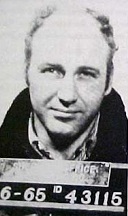 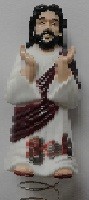 Bridge of American Dreams Café
And if you ask somebody to imagine their own American Dream, they’re gonna see it represented right there at their feet pretty darn quick, 
quickly
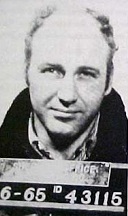 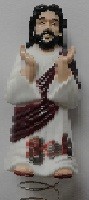 Bridge of American Dreams Café
Wednesday, August 23, 2017

Writing prompt # 8:  Respond to he articles read from Time Magazine regarding racism and hatred.
These articles stem from the articles distributed by the proprietor.  If you need a copy, please see the proprietor.

Show them the book, Blood at the Root
And the Time Magazine article about Hate, make copies of that article and read it together
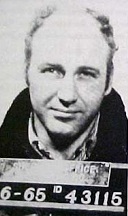 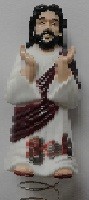 Bridge of American Dreams Café
Tone
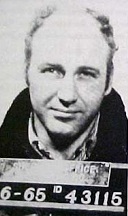 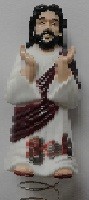 Bridge of American Dreams Café
What is the tone of the following message?

Ya know, I hate working with the homeless. First, they’re hard to stay in touch with
And then
Ya help em out and ya don’t even get a quick thank you, they just run off and spend it on something like food
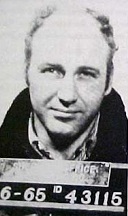 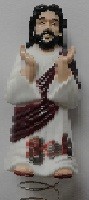 Bridge of American Dreams Café
Irony
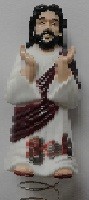 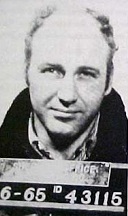 Bridge of American Dreams Café
The City Market
Look up the backstory
See where Lennon is trying to get.
Do you see the Irony?
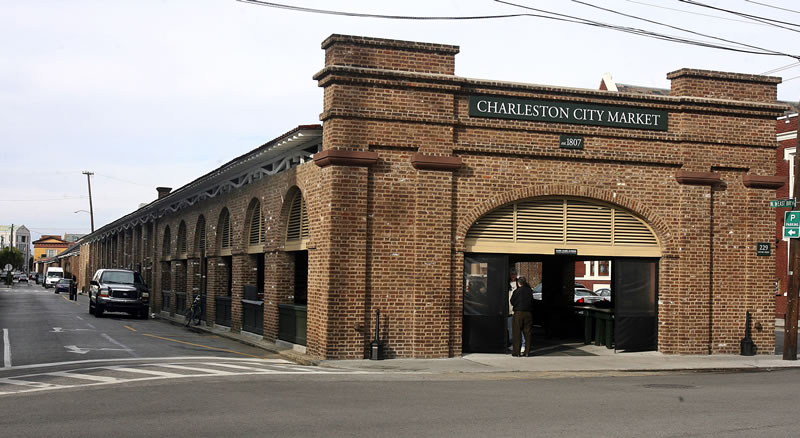 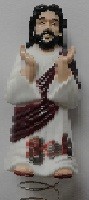 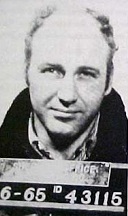 Bridge of American Dreams Café
I figured if we lived inside the story
Or more accurately, aware of the story we are living, 
we can better understand our own lives
Better direct the plot
Befriend true characters
Recognizing the symbolism of our actions
What Truths are we honoring?
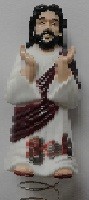 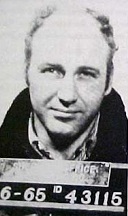 Bridge of American Dreams Café
This is one of those moments.  I have suggested you walk through these slides to better learn your way towards your dream.

This redux offers extra opportunity.

Fill a page with the following and you will earn double!
Watch the following video and use a paragraph to personally respond to it. (Use the 5 W’s) and then research Kurt Vonnegut and his books. Please fill the rest of the page with what you consider significant important) about the author Kurt Vonnegut.
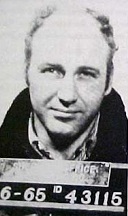 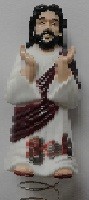 Bridge of American Dreams Café
https://www.youtube.com/watch?v=DzWMHIiGgWU
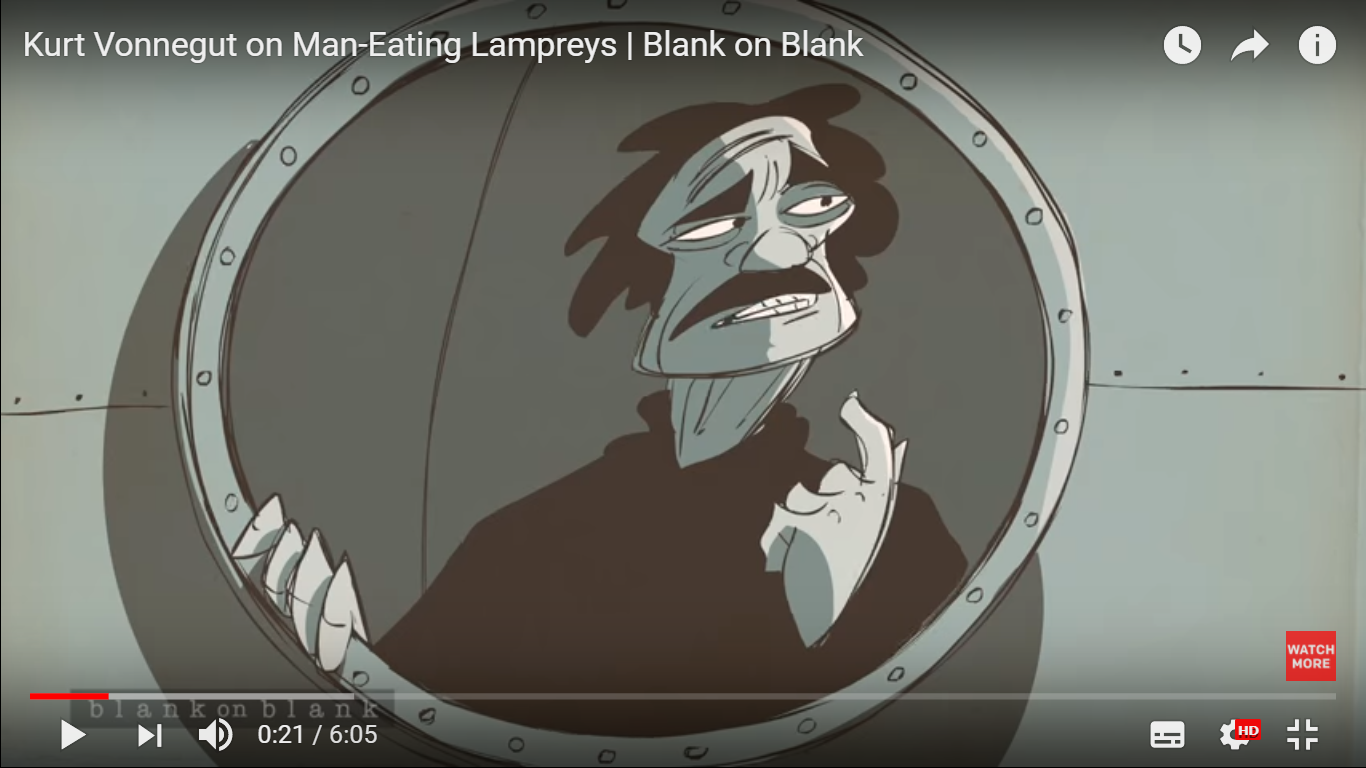 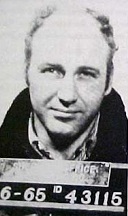 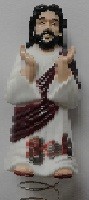 Bridge of American Dreams Café
The backstory
The symbolism
And now you know just how powerful this story is
And now that you are in that story
You have that power too
You have the power to help, heal, save, whatever your verb of similar sense,
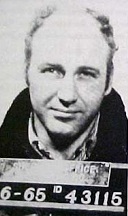 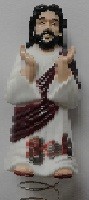 Bridge of American Dreams Café
And you got there because you were willing to open your heart. So now you have felt the power of the heart, most call compassion
explain the meaning of empathy
Empathy requires imagination
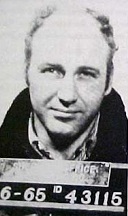 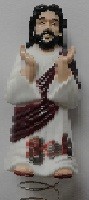 Bridge of American Dreams Café
And Now for Something Completely Different.mp4
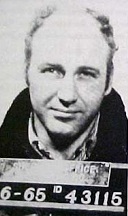 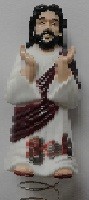 Bridge of American Dreams Café
For your one hundred pages:  Your final grade. 
			This is how it will be done:
Whatever our media, reading, watching a movie, listening to sound, this is your opportunity to express yourself honestly and thoughtfully as you learn to more clearly describe the world you see about you.

Remember: You are the only person on this planet who can write your autobiography
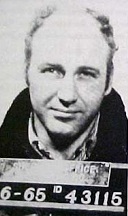 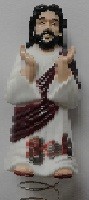 Bridge of American Dreams Café
Thursday, August 24, 2017

Writing prompt # 9:  How do we learn racism? Watched Lynching in America. 

If you missed this, please see the proprietor for alternative instructions.
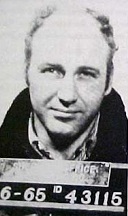 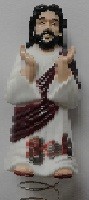 Bridge of American Dreams Café
And so what are we gonna write about to get these hundred pages?
A variety of topics, themes, when we search honestly and thoughtfully, it opens our curiosity further and that’s the entrance to our own creativity.
So read, watch, listen honestly and thoughtfully (i.e. pay attention then reflect).
Each day, we will begin with Grammar and Vocabulary, then proceed into the day’s media.
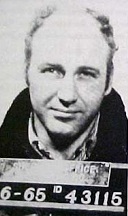 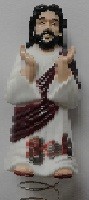 Bridge of American Dreams Café
Remember, you are the only person on this planet who can write your autobiography and right now is the only time you have to capture the thoughts and feelings and observations of a person your age.
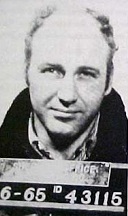 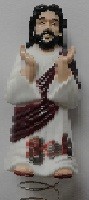 Bridge of American Dreams Café
And cannot be recaptured
If you are absent, I cannot give you the yesterday you missed.  The purpose of the class is to write about what we encounter while we are in class.
How can you write about what we did in class if you were not in class?Catch my drift?
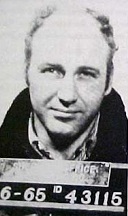 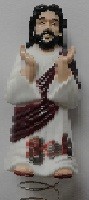 Bridge of American Dreams Café
And one more thing.
I’m the proprietor of this place and I take care of my friends and their works of art. So as for food, please refrain from eating and drinking in the classroom until Friday for Shared Treat Day.

Please make note that if you are seen with unauthorized food or drink, you will be asked to put it away.
This room was made special for you; please take care of it.
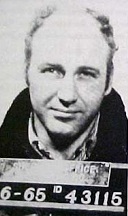 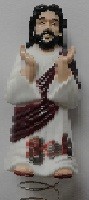 Bridge of American Dreams Café
So, your writings, your hand-written pages instantaneously become a part of something much larger: your book.  Those hundred pages, those hundred photos you will collect and fashion into an e-book just for yourself, though you could sell it on Amazon if you wanted to.
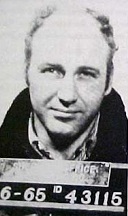 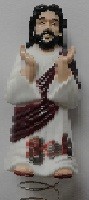 Bridge of American Dreams Café
So keep in mind while you are writing, you are also creating art. And if you like to doodle, go for it, if you are really into the topic you are writing about and want to flip the page over and keep writing, go for it. 

if you have other artifacts you would like to include in your book, let’s talk about it.
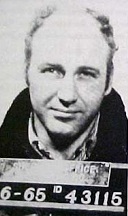 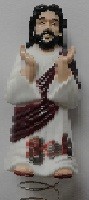 Bridge of American Dreams Café
Friday, August 25, 2017
Writing prompt # 10:  Notes while viewing and discussing film, The Great Debaters, the first 35 minutes 


Writing prompt #11:  My weekend
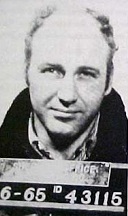 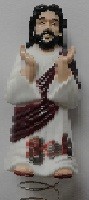 Bridge of American Dreams Café
How do you feel about the English language?  Do you like English class? How about writing? Go ahead and write something down and while doing so
Look at your arm your hand, your fingers taking your ide and laying it down right there on the page. Now that is a beautiful skill.
And the idea becomes a symbol, the written word, an abstraction, a mental construction to denote the reality I see upon the screen in my head
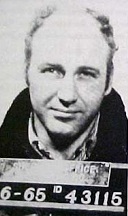 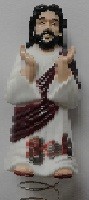 Bridge of American Dreams Café
Monday, August 28, 2017

Writing prompt # 12:  Bigots Boosted by the Bully Pulpit
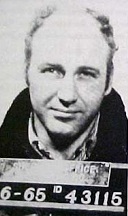 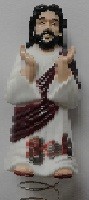 Bridge of American Dreams Café
Tuesday, August 29, 2017

Writing prompt # 13: Response to video, Man with the Beautiful Eyes
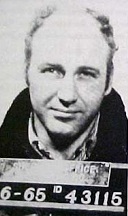 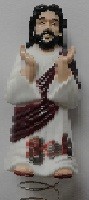 Bridge of American Dreams Café
Wednesday, August 30, 2017

RichardStep Strength and Weaknesses test,
http://richardstep.com/self-tests/
Take the strengths test

Writing prompt # 14: wrote down and assessed results after taking the Strengths Test
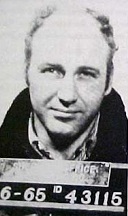 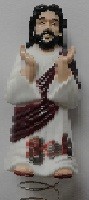 Bridge of American Dreams Café
Thursday, August 31, 2017

Read the New York Times article, Unemployment in Black and White.
https://www.nytimes.com/2017/08/28/opinion/unemployment-in-black-and-white.html?ref=todayspaper&mtrref=undefined&gwh=B4604582756D7C584356EFEEFDFB52A5&gwt=pay&assetType=opinion


Writing prompt # 15:  Offer a personal reflection 0nUnemployment in Black and White
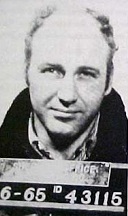 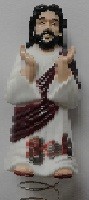 Bridge of American Dreams Café
Friday, September 01, 2017

Writing prompt # 16: Watched Great Debaters second of three, commented or wrote about the film and/or issues contained within the film
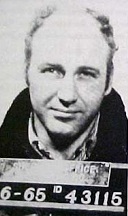 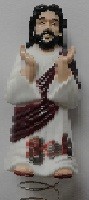 Bridge of American Dreams Café
Tuesday, September 5, 2017

Writing prompt # 17: Wrote a page detailing the events of the past three days.

Writing prompt # 18: Researched the issue of homelessness and wrote down both objective and subjective ideas.
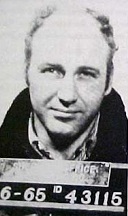 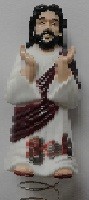 Bridge of American Dreams Café
Tell them about how we don’t really see each other
 
The world as you see it is a mental construction displayed to me as real
It is the screen up in my head I see
Your freaking everybody out
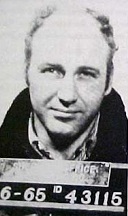 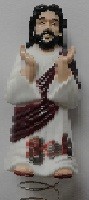 Bridge of American Dreams Café
Since what you see when looking at something is a mental reconstruction of something, like a face, and it is only being displayed on the screen up inside your head, I have my own screen up inside my head and I see my own mental reconstruction of that same face.
How do I know we are looking at the same thing?
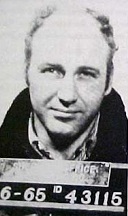 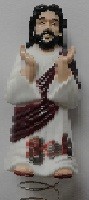 Bridge of American Dreams Café
Café Bulletin Board

16	9/1	Watched the Great Debaters Friday 9/1
17 	9/5	the weekend of 9/2 – 9/3
18	9/5	Lennon and being homeless
19	9/6	Ted Talk homelessness Mayor of Albuquerque
20	9/7	Ted Talk JD Vance
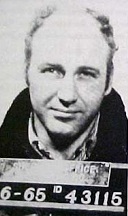 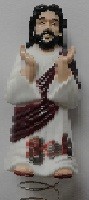 Bridge of American Dreams Café
Wednesday, September 6, 2007

Ted Talks
A Practical Way to End Homelessness
https://www.ted.com/talks/richard_j_berry_a_practical_way_to_help_the_homeless_find_work_and_safety

Writing prompt # 19: Watched the Ted Talk about homelessness and wrote about the ideas heard and a response to them.
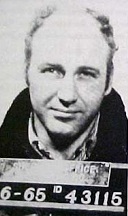 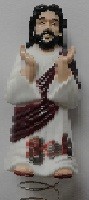 Bridge of American Dreams Café
Thursday, September 7, 2016

America’s Forgotten Working Class
JD Vance
https://www.ted.com/talks/j_d_vance_america_s_forgotten_working_class#t-58688

Writing prompt # 20: Watched the J.D. Vance Ted Talk about rural and impoverished white life


Get Hillbilly Elegy
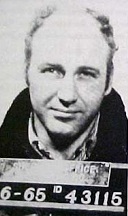 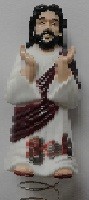 Bridge of American Dreams Café
Lesson 
What words would you use when describing somebody’s face?
Look at a face (show them Humphrey Bogart)
 
Hand out index cards with Bogart’s picture on one side, fill the other side describing him, then sign your name to get into class tomorrow.
 
And once we have learned to manipulate the manners of language, it becomes time to put this to work.
First the idea, then the symbol (the alphabet) now the work
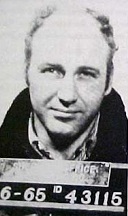 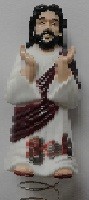 Bridge of American Dreams Café
Monday, September 11, 2017
Ball toss
Grammar 71 – 80

Writing prompt # 21:  Wrote about my weekend using imagery

Writing # 22: Revisit your issues that matter from essay #2 and begin explaining your understanding of the matter, such as
What is the issue?
What are the problems, your concerns, caused by this issue?
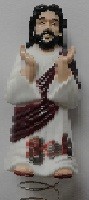 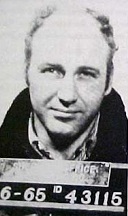 Bridge of American Dreams Café
Tuesday, September 12, 2017
Ball toss
Grammar 81 – 90
Also research your issue more specifically,  begin to express your questions about the matter and continue making the list of resources.
This paper should include the names and websites of at least three organizations that concern themselves with your issue of choice.

Writing # 23: Continue to revisit your issues that matter from essay #2 and looking up non-profits or other organizations that will help with your concerns.
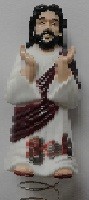 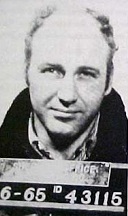 Bridge of American Dreams Café
Wednesday, September 13 2017
Ball toss
Grammar 91 – 100
Also look more carefully at the three organizations you chose yesterday.  Remember: this writing is about something you claim to care very much about.  You will be taking action on behalf of your issue. Insincerity is laziness and a waste of everybody’s time. 
Mean what you say and say what you mean
Writing # 24: Continue to revisit your issues that matter from essay #2 and looking up non-profits or other organizations that will help with your concerns.
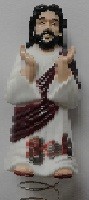 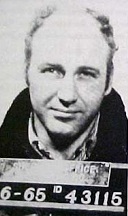 Bridge of American Dreams Café
And so I will speak to you through these notes.  I would suggest following along very closely on this PowerPoint from this point forward. This will be your guide to the remainder of the course. 
We have been playing in the waters of writing, some of you have really been producing some honest and honorable work. It all shows. 
Now, let’s begin to guide our writing.
The Issue and Non-profit. Go through the next 7 slides and complete the writing asked of each.
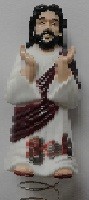 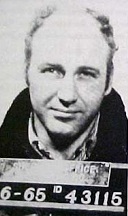 Bridge of American Dreams Café
And while you are attempting to concentrate on ideas that cultivate your own voice and in the process contribute to the well-being of another
Others will not be doing any work.  Those are the people later in life you will be helping raise money to feed.
We may as well get started now.
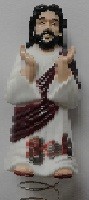 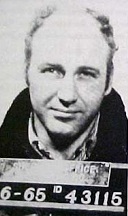 Bridge of American Dreams Café
Remember what you said.
 You said, “This is my issue and I say more needs to be done about this.”
So now, you will begin to do that something more.

If you have any questions, please see the café’s proprietor.
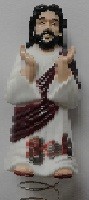 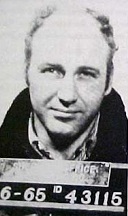 Bridge of American Dreams Café
What are you doing? I am looking for the café’s proprietor. Where is that proprietor? I don’t even know where to begin looking for a proprietor, maybe in the storage room or workroom.  What does a proprietor look like? It’s gotta be some kind of a machine or gadget. What’s he need it for?
I don’t know. Go find what slide has that information and bring it back here.
Yes boss. (two-steps) It was the previous slide, Slide 77, he told us to get a proprietor if we want to do something more.
(NOTE: That visit from Slide 78 back to Slide 77 constitutes Research as required by the Research Project Act of 2017 so I’m done with that.  Can I have my “A” now, please?
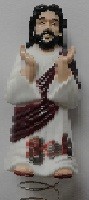 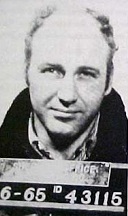 Bridge of American Dreams Café
Can you hear your voice within the cacophony of the crowd?
Most of the time it is the quietest who writes the strongest
	The loveliest
And there are many who struggle with their writing, yet in their struggle I see their success.
	Their sincerity
There are those who do not write very well and will not struggle to do so. Those are the day laborers.  They show up every day and expect to be paid whether they work or not. All they want is the day’s pay.
That’s the cacophony.
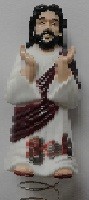 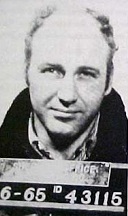 Bridge of American Dreams Café
A cacophony is a mishmash of unpleasant sounds, often at loud volume. It's what you'd hear if you gave instruments to a group of four-year-olds and asked them to play one of Beethoven's symphonies

A mishmash is a random bunch of odds and ends. Many people have a mishmash of things in their basement or garage. A pile of old keys, one sock, four paper clips, and a water bottle? Total mishmash.
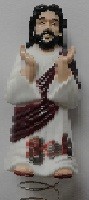 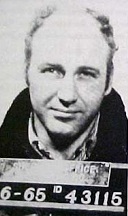 Bridge of American Dreams Café
It's what you'd hear if you gave instruments to a group of four-year-olds and asked them to play one of Beethoven's symphonies….
https://www.youtube.com/watch?v=zM3y09RjKLs
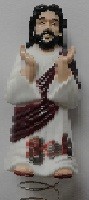 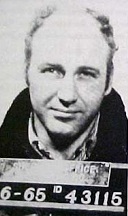 Bridge of American Dreams Café
How will your voice be heard above the cacophony who makes all the noise while you struggle in quiet solitude?
The fact that you choose to do so, not to whip off a page every day, that has its own merit, and not recycling previously used ideas to easily fill the page, but instead using those ideas while pondering new questions, the fact that you honor your own time here—
I thank you.
And I know where to find you amidst the cacophony.
There is no hiding in a hand-written piece of writing, particularly one of a rhetorical nature.
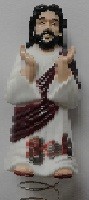 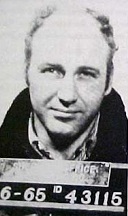 Bridge of American Dreams Café
Rhetoric
the art or skill of speaking or writing formally and effectively especially as a way to persuade or influence people


http://www.learnersdictionary.com/definition/rhetorical
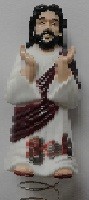 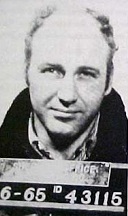 Bridge of American Dreams Café
Do you notice the sounds around you in class?  Those are the sounds of people with little minds. They are only playing in the small world they live in with very little interest in expanding their knowledge and skills.  Their world will stay small.  Try to ignore them.
The ignorant are always louder than the educated because the ignorant only know how to talk and little else.
You will begin to focus your writing, and those interested in only a grade will likely not write very much.
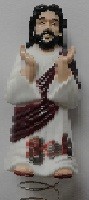 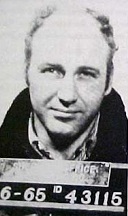 Bridge of American Dreams Café
I must interject here to quell any concerns, stay calm, cool, and collected, all’s cooooiiiiinnnn….(what happens when alliteration becomes overplayed)

Who are you?I’m from the future. I’m slide (I don’t know my address, the Other Guy keeps changing us around, just like he’s doing now. 
We in the future were looking back at the past and saw that you don’t know that the teacher was collecting information and learning their individual jumps and jives until it was no longer cacophony, but possibility. Those noisters have their own cool sounds, just no direction and so they are playing all over the place.  The noisters need new numbers now, y’know?
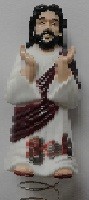 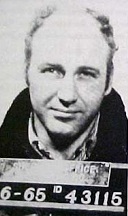 Bridge of American Dreams Café
No they don’t, I just needed to keep that alliteration rolling.
The noisters will be getting a project.
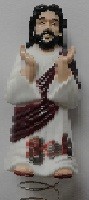 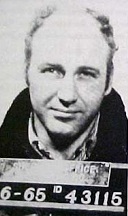 Bridge of American Dreams Café
Thursday, September 14, 2017
Ball toss
Grammar 101 – 110
You have now looked at many website and looked closely at three organizations which help those with your issue. Now choose one of these to work with.  Explain why you chose this particular non-profit and how you plan on helping.
Writing # 25: Continue to revisit your issues that matter from essay #2 and looking up non-profits or other organizations that will help with your concerns.
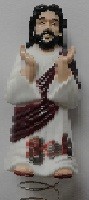 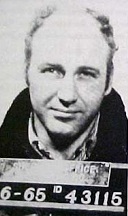 Bridge of American Dreams Café
Let’s talk.
Do not go any further with this project until we have a conference about your project as well as the portfolio you are making. 
After we have this conference, your reflections on the conference will become one of the papers.
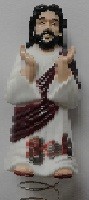 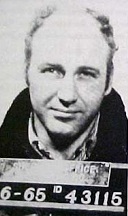 Bridge of American Dreams Café
Friday, September 15, 2017

Ball Toss

Writing # 26: Continued to watch The Great Debaters and respond in both a subjective and objective manner.
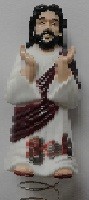 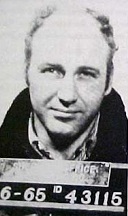 Bridge of American Dreams Café
Café Bulletin Board

The Week in Review
21	9/11	Mon	the weekend of 9/9-9/10
22	9/11	Mon	What issue will I research?
23	9/12	Tues	Continue to explore your issue
24	9/13	Wed	What three organizations, non-profits can help with this issue?
25	9/14	Thurs	Choose one of the three and explain the 5 W’s & H
(who, what, where, when, why, how)

26	9/15	Fri	Great Debaters
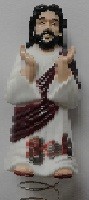 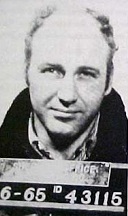 Bridge of American Dreams Café
Café Bulletin Board


The week ahead
27 	9/18	Mon	The weekend
28	9/18	Mon How Long Will I Cry? (1 of 8)
29	9/19	Tues How Long Will I Cry? (2 of 8)
30	9/20	Wed How Long Will I Cry? (3 of 8)
31	9/21	Thurs How Long Will I Cry? (4 of 8)
32	9/22	Fri	(half-day/Homecoming)
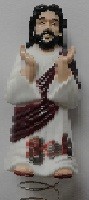 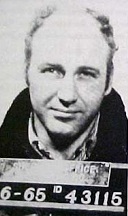 Bridge of American Dreams Café
What does this mean, “How Long Will I Cry?”

Check it out at
http://bigshouldersbooks.com/how-long-will-i-cry/
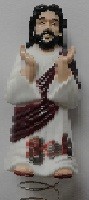 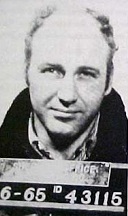 Bridge of American Dreams Café
While we read both aloud and to ourselves the stories of others, the proprietor will becoming around with your files and—

I got it! A proprietor is an automatic cart, something that roves around the room delivering our papers 
--and will sit down with you and discuss your project and writing. 
He’s using personification, figurative language! 
It’s still a thing!
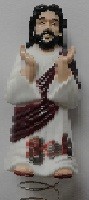 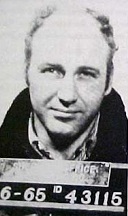 Bridge of American Dreams Café
And so what shall we do with this book?
The copy you have in your hand or will soon have is yours to keep. Write your name in it. Open it up, flip through the pages, treat it as you like.  Some of you will want to take pristine care of the book, others will want to highlight great lines or write notes in the margins; each of you, though, will hold this book again sometime in the future, maybe when you’re cleaning up or moving or want to pass it along, you will encounter this book again and you will be reminded of that time in high school when you first got the book, How Long Will I Cry,
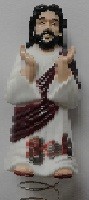 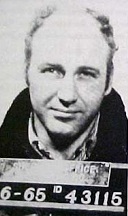 Bridge of American Dreams Café
And recall again the powerful moments you experienced while first reading its pages. And that moment right there will trigger the memory of reading those pages
And that’s why I love reading.  It is so intimate; when I read something I am safe to go at my own pace and pause when I want to and nobody is going to take my ideas and twist them like they do when I am speaking, because I have support for my ideas right there on the page.
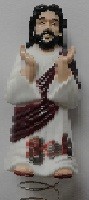 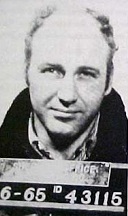 Bridge of American Dreams Café
So you will live again those powerful moments only a good read can deliver….
Then recall, too…
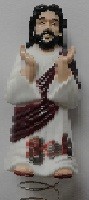 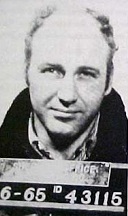 Bridge of American Dreams Café
the time you were supposed to read a passage from that book aloud to the class. 
That’s right, “Remember that teacher told us we had to stand up before the class and read a passage from the book to the whole class? Something for a couple of minutes or so? Remember?“
Which teacher?“The really, really smart one, the one telling us it didn’t matter how smart we are, it’s about sincerity.
How bad do you want this reading and writing to work for you?
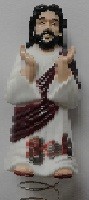 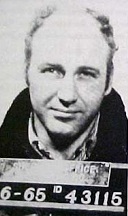 Bridge of American Dreams Café
Because you need them everywhere.  If standing up in front of the class and reading aloud from the book is not your thing, then the proprietor will consider alternative expressions to be presented elsewhere.

Where, sir? Where might you present my alternative-to-reading-before-the-class expression?
At carteblox.com
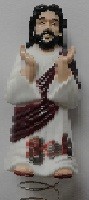 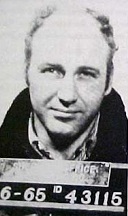 Bridge of American Dreams Café
Monday, September 18, 2017

Writing # 27: Let’s write about our weekend.
Writing # 28: How Long Will I Cry (1 of 8)
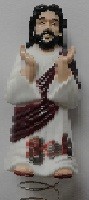 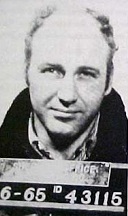 Bridge of American Dreams Café
Handed one copy of How Long Will I Cry to each student for keeps.
Explained that this PowerPoint is their guide to success.
Explained that each student must:
A) complete non-profit outside work and write reflection paper in order to earn credit for papers # 22,23,24,25,34
B) read a story from How Long Will I Cry and complete writing, short summary and personal reflection.
C) read one story aloud to the Class from a How Long Will I Cry story. Must do this to receive credit for How Long Will I Cry writing pages or see the next slide.
# 28, 29, 30, 31, 35, 36, 37, 38
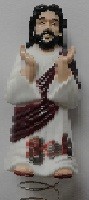 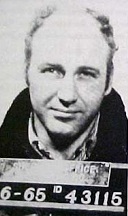 Bridge of American Dreams Café
Now keep paying attention: 
Rather than reading to the class, you may instead read into your phone and send a recording to the café proprietor. 
I would suggest practicing your reading at least once before recording.  I believe the proprietor will be reading a story aloud in class today. Listen to his pronunciation and tone, the inflection in his voice and even enthusiasm.  Do the same with your reading.
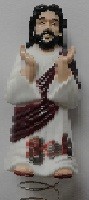 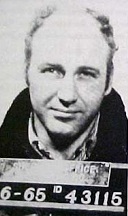 Bridge of American Dreams Café
The recording of your story will be used to make a class audiobook of How Long Will I Cry? 
Today, the proprietor will be passing around a sign-up sheet for you to choose which story to either read aloud or record.
This can be a nerve-wracking ordeal for some people. I can feel awkward recording myself reading, even when I’m alone; it’s uncomfortable.
However, the more I pay attention to the story and try to tell it the best I can, the more confident and comfortable I become.
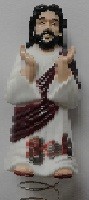 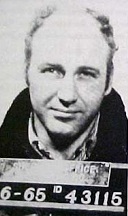 Bridge of American Dreams Café
If I want to stay uncomfortable whenever I am asked to read or record aloud, then I will do this assignment quickly and without much feeling just to get it over with.

If you want to succeed, both yourself and your team, then decode the next slide.
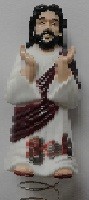 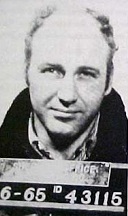 Bridge of American Dreams Café
And remember to complete your non-profit experience.  For the next couple of weeks while we read How Long Will I Cry?, the proprietor will be coming around to check on your well-being.
He will have a checklist for each of your writings.
He will ask about your non-profit plan of action
He will speak with you about your read aloud or recording.
You will know where you stand (or sit) in this café.
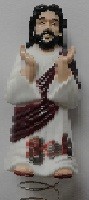 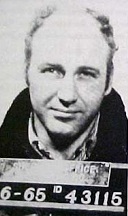 Bridge of American Dreams Café
And by now you have had time to reflect on your conference with the proprietor.
I get it now, he’s using an analogy, the teacher to the classroom is like the proprietor to the café, 
And have addressed questions such as? Did you actually articulate on paper your action plan for participating in a non-profit you yourself claimed worked on a very important issue in your life?And did you act on that intent?
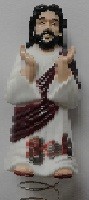 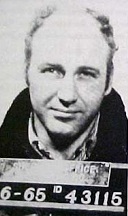 Bridge of American Dreams Café
Did you reflect on the honesty, care, and sincerity you are putting into this project.
 Please reflect on the conference, your project, and your writing.
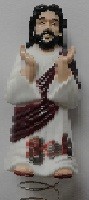 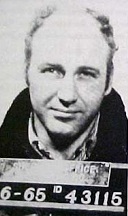 Bridge of American Dreams Café
Tuesday, September 19, 2017
GUM # 131 – 140
Proprietor will read aloud a story from How Long Will I Cry.  You may write as you listen and include this as one of your eight entries.

Writing # 29: You may write about the story the teacher read or you may find another in the book to respond to.     (2 of 8)
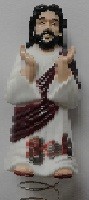 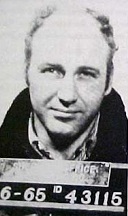 Bridge of American Dreams Café
Tuesday, September 19, 2017
Grammar 121 – 130
Writing # 27: Let’s write about our weekend.

Seniors: 844LZ5
Sophomores: YXXP58
First hour: 544PJQ
Second hour: XQQMXK
Sixth hour: L88JZK

Remember: when you participate in these activities, it does have an impact on your overall well-being in the café.
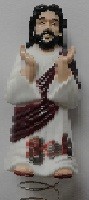 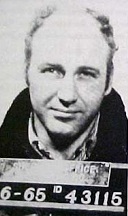 Bridge of American Dreams Café
Wednesday, September 20, 2017
GUM # 131 – 140
Proprietor will read aloud a story from How Long Will I Cry.  You may write as you listen and include this as one of your eight entries.
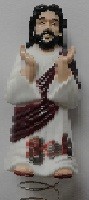 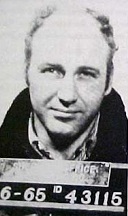 Bridge of American Dreams Café
Wednesday, September 20, 2017
Grammar 131 – 140
Seniors: 844LZ5
Sophomores: YXXP58
First hour: 544PJQ
Second hour: XQQMXK
Sixth hour: L88JZK

Writing # 30: How Long Will I Cry?  3 of 8
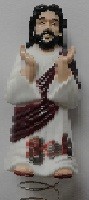 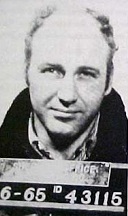 Bridge of American Dreams Café
Thursday, September 21, 2017
Grammar 141 – 150
Seniors: VVV4PP
Sophomores: 7486RK
First hour: VVQMWP
Second hour: D8DRGV
Sixth hour: QRZJX7

Writing # 31: How Long Will I Cry?  (4of 8)
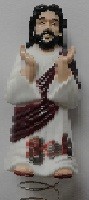 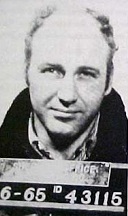 Bridge of American Dreams Café
Friday, September 22, 2017
GUM 151 - 160
Seniors: 6KKYQK
Sophomores: PJW5KR
First hour: K8XJRG
Second hour: 546K8Q
Sixth hour: XQ4DGK
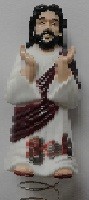 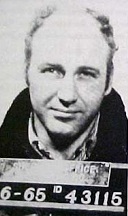 Bridge of American Dreams Café
Writing # 32: Read and summarize the article of the following link and write a paper explaining how you might use your imagination to build your dreams.

http://money.cnn.com/2017/09/20/technology/jack-ma-artificial-intelligence-bloomberg-conference/index.html?iid=EL
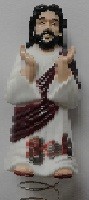 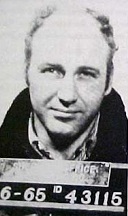 Bridge of American Dreams Café
Still in the works.  If you have any suggestions for café writing themes, please contact the proprietor.
He lives in a world of symbolism
Café Bulletin Board

33	9/25	the weekend of 9/23-9/24
34	9/25	Reflections on my writing
35	9/26	How Long Will I Cry?   5 of 8
36	9/27	How Long Will I Cry?   6 of 8
37	9/28	How Long Will I Cry?   7 of 8
38	9/29	How Long Will I Cry?   8 of 8
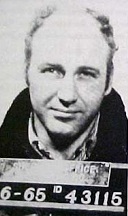 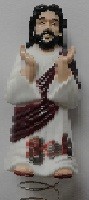 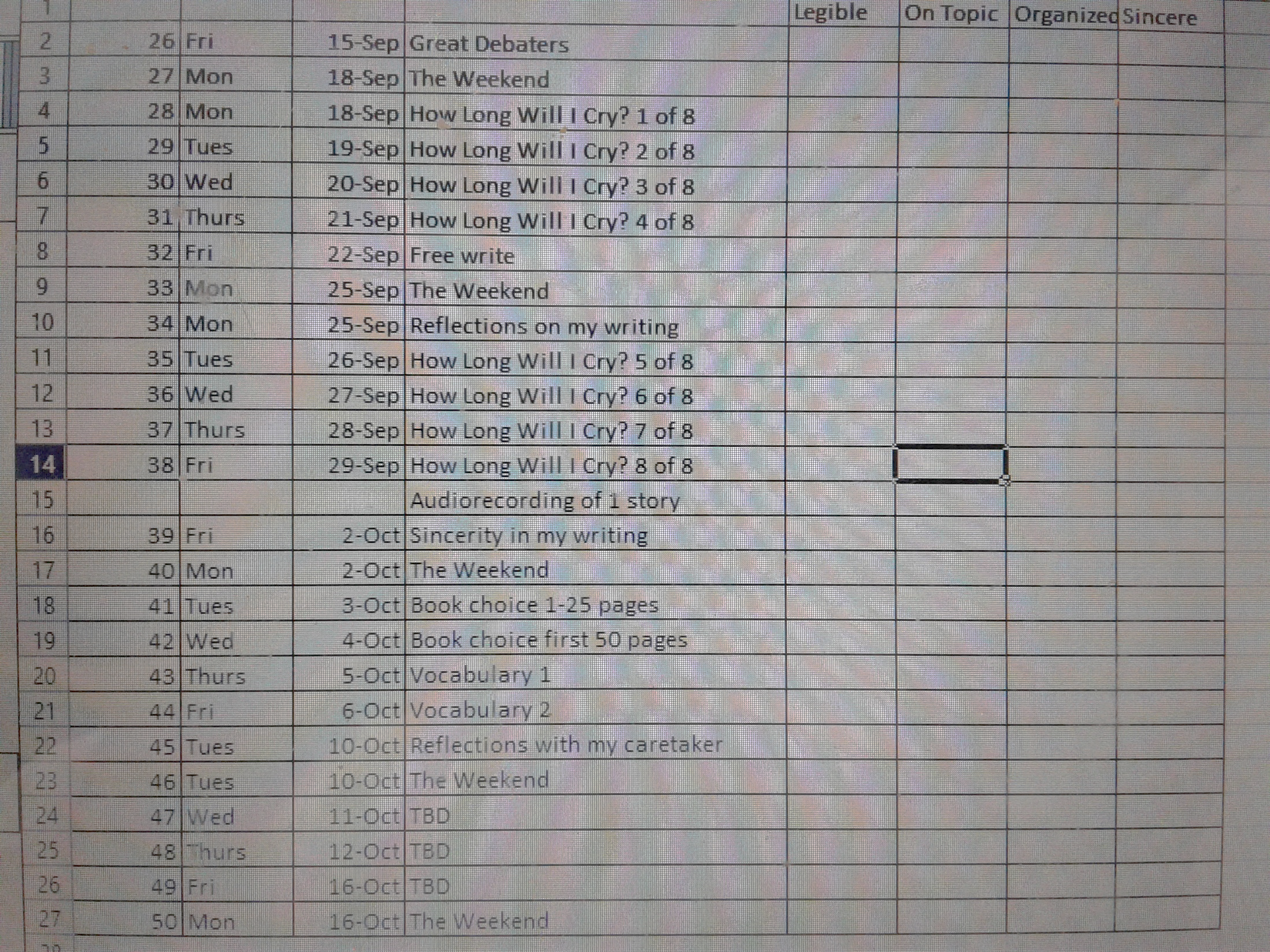 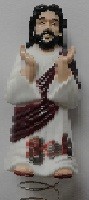 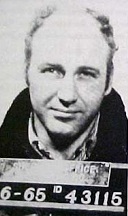 .
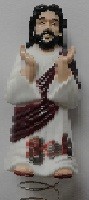 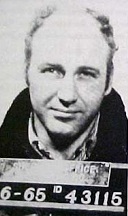 Bridge of American Dreams Café
Wait just a second now.  Go back to the previous slide.  What was that?
Dude, I think somebody’s gonna be looking a lot closer.
Yeah, and I understand he sees it like this:You have been writing for a month now, many of you have written every single page asked of you. That is good determination, a very valuable skill when making your dreams come true.
Because a dream life does not just happen to most of us. It has to be worked at and stayed with.
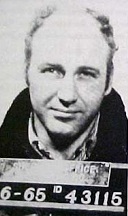 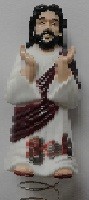 Bridge of American Dreams Café
And even if you have written just three pages, there is now time to catch up, but you have dug yourself a deep hole.
Regardless, each page will be considered as follows:
1 value point if the page is complete and legible
1 value point if the writing remains on topic
1 value point if the paper is well-organized
2 value points for sincerity, care, and originality.
5 possible value points total for each page.
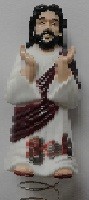 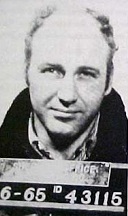 Bridge of American Dreams Café
Each page can then earn up to 20 value points. Your total value points will be added together, then divided by the number of papers you have turned in.  
The resulting number will be the average value of each of your papers.
I told you that you would get a 5.0 for each completed paper. 

Therefore, for the next twenty-five pages, you will receive the average value of each of your papers as a score.
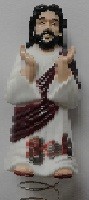 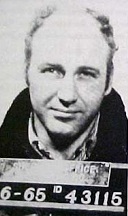 Bridge of American Dreams Café
Help Wanted	Opportunities Offered

Imagining architecture? Be the architect of the bridge.  Build something out of blocks.

You there, the one with the beautiful notes.  I would like to put together a sample book of your pages. And I need a cover. 

If interested, please see the proprietor.
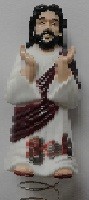 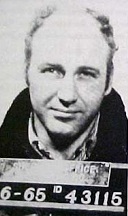 Bridge of American Dreams Café
Help Wanted	Opportunities Offered

Do you love books? Then celebrate that love with your own book review blog! 
Are you angry? Do you like to rant? Then step up to the mike and turn that venom into a career! 

How about movies? Ya wanna make a movie? Write a script? 
Do you like to draw? Animation anyone?

Please see the proprietor for details
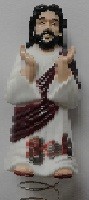 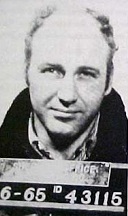 Bridge of American Dreams Café
Monday, September 25, 2017
Ball toss
Grammar 161 – 170

Seniors: MXXR7Q
Sophomores: K8XLXG
First hour: XQ4JMK
Second hour: L8LGJK
Sixth hour: G84BPK
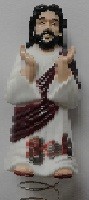 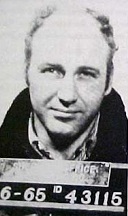 Bridge of American Dreams Café
Writing # 33 The weekend


Writing # 34: Reflections on my work so far.
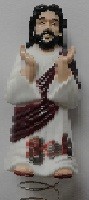 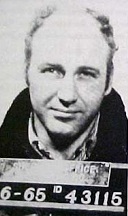 Bridge of American Dreams Café
Please look through your folder and choose three pages to share with your parent or guardian. These are the people paying the way for you to get an education.  They should be able to see what they are paying for.

So please let the proprietor know which pages he is to share with your parent or guardian.  He will send those, along with your writing score-sheet and your final score.
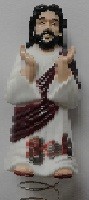 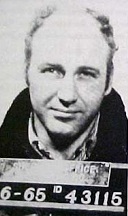 Bridge of American Dreams Café
Tuesday, September 26, 2017
Ball toss
Grammar 171 – 180

Seniors: RWWV4Y
Sophomores: WDD84M
First hour: 744XZK
Second hour: B88Q74
Sixth hour: VVV4KP

Writing # 35: How Long Will I Cry?    (5 of 8)
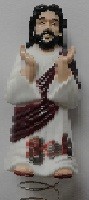 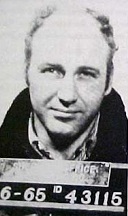 Bridge of American Dreams Café
Wednesday, September 27, 2017
Ball toss
Grammar 181 – 190
Seniors: ZLMWVR
Sophomores: 748JMK
First hour: VVQ5LP
Second hour: D8DWJV
Sixth hour: QRZ7D7

Writing # 36: How Long Will I Cry?     6 of 8
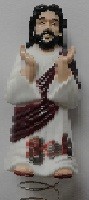 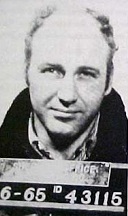 Bridge of American Dreams Café
Thursday, September 28, 2017
Ball toss
Grammar 191 – 200
Seniors: B8B854
Sophomores: VVQVBP
First hour: QRZR67
Second hour: 6K5KPK
Sixth hour: 4YQYZ6
Writing # 37: How Long Will I Cry?     (7 of 8)
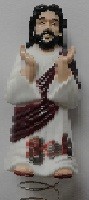 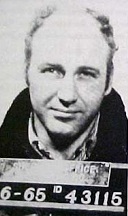 Bridge of American Dreams Café
Friday, September 29, 2017

Writing # 38: How Long Will I Cry?     (8 of 8)
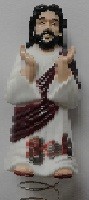 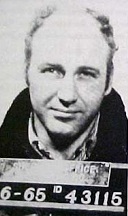 Bridge of American Dreams Café
So it is Friday already and how many pages have you written?
Writing # 39: Are you being sincere?What does it mean to be sincere when I write?
Look around you; listen. How many people in this classroom have written all 35 pages so far? And not just written them, but written them with sincerity.
What does it mean to write with sincerity?
And how many people in this room do you think have written the number of pages necessary to achieve a passing grade, as of Monday that will be twenty-two.
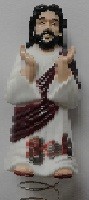 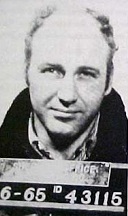 Bridge of American Dreams Café
Now, imagine if the proprietor paid you one hundred dollars in real-life money for each sincere and stylized page of writing. Would you have written all thirty-five pages then?
Likely.
If that is the case, then this is not a matter of can’t, but won’t.
Again: You would have written all thirty-five pages if the proprietor had handed you a Franklin for each page you turned in.
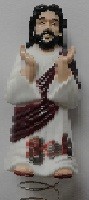 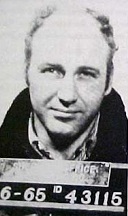 Bridge of American Dreams Café
Note, substituting one word for another is called metonymy.
In this case, Franklin was used instead of hundred-dollar bill.

Email the proprietor your own explanation of metonymy along with your using an example in a sentence and you shall see rewards.
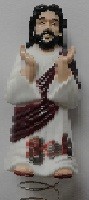 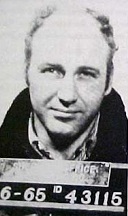 Bridge of American Dreams Café
Using deductive reasoning, this stands as follows:You are not writing the papers
You will write the papers if the proprietor pays you.
Therefore, it stands to reason, that you are choosing not to write the papers. 
If you perceive a fallacy in this argument, please write your counter-argument on a page.
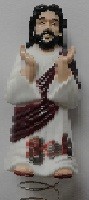 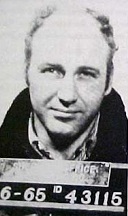 Bridge of American Dreams Café
What if I told you we were going to have a couple of guest speakers?Morton West graduates
One a former student of mine
On separate occasions.
On special occasions.
Make it an event.
A celebration of their experiencing their own American Dreams
A fun day.
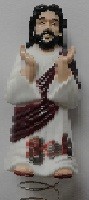 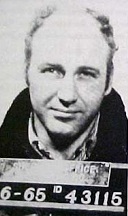 Bridge of American Dreams Café
Now I ask you this.  Look around you.  There are many in this room writing beautiful, sincere pages. They are making art. They are making art because they care about what they are writing.  They are sincere.  
Some of these students are also very determined in their pursuit of perfection.
This takes time.
It takes determination.
It takes grit.
What’s grit?
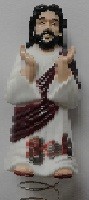 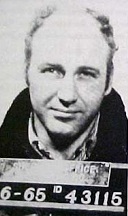 Bridge of American Dreams Café
Knock Knock
Who’s there
Opportunity
Opportunity who?
I don’t know.  All I ever heard was when opportunity knocks, I’m supposed to answer the door, but I don’t know what I’m supposed to say.
Apparently, if you haven’t written many papers, you’ve been saying this: https://www.youtube.com/watch?v=FJ6SstTS4YY
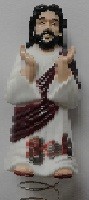 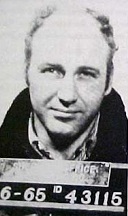 Bridge of American Dreams Café
Extra Opportunity Writing Prompt: 1
Then watch this one
https://www.youtube.com/watch?v=7IjgZGhHrYY
And write a (one) paper about the two rock and roll singers, tell us what you learned about them, their names, the era in which they were most famous and of course, what you thought of the music.

Psst.  If ya wanna see a fun movie about Jerry Lee Lewis, check this bit out:
https://www.youtube.com/watch?v=ZD8YPY8RBQc
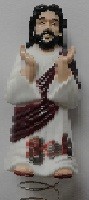 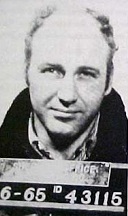 Bridge of American Dreams Café
Extra Opportunity Writing Prompt: II
So now that we have determined that this is a choice not to write the papers, even though many are required just to pass this course, how do we muster the spirit to write them?

Watch the following video on how to muster the spirit to write your papers, and then write one of those papers on your response to the video. 

https://www.ted.com/talks/angela_lee_duckworth_grit_the_power_of_passion_and_perseverance
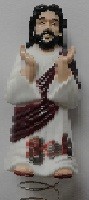 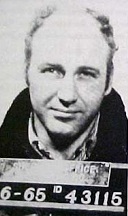 Bridge of American Dreams Café
ONE FINAL NOTE: This is the same action as we took with Lennon: offering not charity, but opportunity. For whatever reason, it appears Lennon did not know how to respond when opportunity came knocking. 

However, we cherish the memories of the dreams we nurtured while working with Lennon and we carry him with us in spirit, and art.
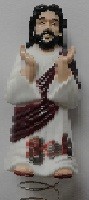 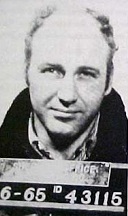 Bridge of American Dreams Café
Afterword: The last the proprietor had heard from Lennon was actually from his wife.  She texted a reply explaining that she had been sick cause she has sickle cell anemia and that LB has been caring for the kids while she was laid low.  Also, it was rough for them through the storm, which would have meant Hurricane Irma, the one that devastated Florida.
The proprietor replied, explaining again if Lennon would mail the drawings, money would be sent his way. (He had painted the Gordy one for a student, “Stick it in the mail and fifty bucks will come your way.” 
Nothin.’
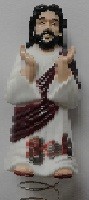 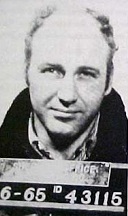 Bridge of American Dreams Café
Café Bulletin Board

40	 10/02	the weekend of 9/30-10/01		
41	10/02		Choose your own book, first 25 pages
42	10/03		Choose your own book, first 50 pages
43	10/04		Introducing Vocabulary part I
44	10/05		Introducing Vocabulary part II
45	10/06		Reflections with my caretaker
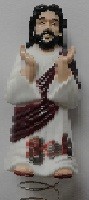 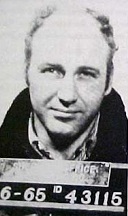 Bridge of American Dreams Café
Monday, October 2, 2017

Ball toss
Grammar 211 – 220
Seniors: D8DPKV
Sophomores: QRZMQ7
First hour: 4YQ8G6
Second hour: 84MBZ5
Sixth hour: MX5V4Q

Writing # 40 The Weekend
Writing # 41  book choice
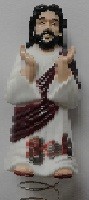 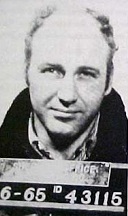 Bridge of American Dreams Café
WHY ARE YOU DOING THIS?Doing what?
MAKING ME READ!
Yes,  this is the purpose of delivering class information to you through the PowerPoint. Look at what you have done to get here, all of the steps you took, and then to zoom in on this particular slide and read text implies that you care about what you will read on this slide.
And to reward your efforts, go to the next slide.
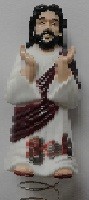 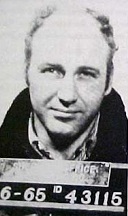 Bridge of American Dreams Café
Introducing Bloxcoin!
You may use bloxcoin to shop the bloxmarket.
More on that later.
For now earn one bloxcoin for emailing to the proprietor the equation for the quadratic formula. If you can learn to manipulate those variables within that equation, the a, b, and c, by learning to maneuver each one until it stands alone on the other side of the equal sign, from then on in algebra class it will seem like you know the magician’s secrets. jcollins@jsmorton.org
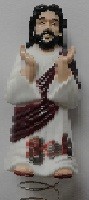 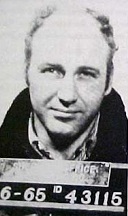 Bridge of American Dreams Café
And that’s you.  You are the twenty-first century caretaker of this country. This America. You will grow into the twenty-first century; I will….
Never mind.
Your path will be dictated by factors far different than mine. 
My path was dictated by machinery that demanded my muscle and organizations that demanded my knowledge and reasoning power.
Now, those machines no longer need my muscle, they do it themselves, and the organizations need less and less of my knowledge and reasoning power, artificial intelligence is taking care of that.
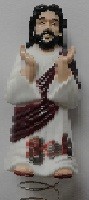 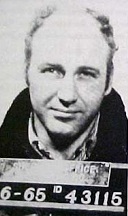 Bridge of American Dreams Café
So what else ya got beside your knowledge, reasoning power, and muscle? That’s right. Your imagination. You can imagine what it is like to be the person you would like to be and you can craft an environment to make that happen.
YOU TOO CAN HAVE A BEAUTIFUL LIFE!
If you learn to pay….
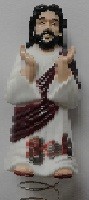 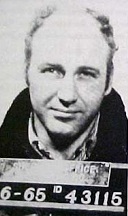 Bridge of American Dreams Café
attention
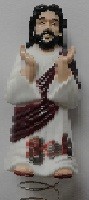 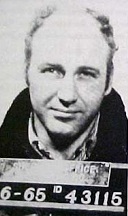 Bridge of American Dreams Café
And that is why this course is being laid out on these slides. This design is intended to assist you on your journey into sincere writing.
Consider the proprietor your Virgil. 
Who is Virgil?What am I talking about?
Tell me for a bloxcoinThere is a clue in the following photo.
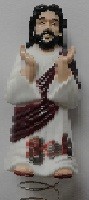 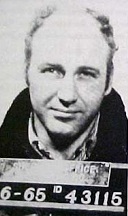 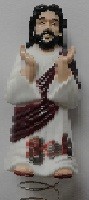 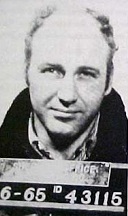 Bridge of American Dreams Café
Explain what the clue represents and you earn double.
And there’s two more bloxcoins.

Now, to make this less painful or more exciting, however you see it, the course can be accessed through your phone. We are all on our phones today, playing, doing business, connecting all on our phones. Therefore, you may get to the PowerPoint through your phone, a place where you love to go.
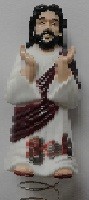 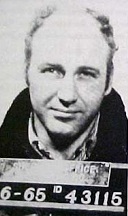 Bridge of American Dreams Café
And once there you point your finger, and your finger will lead your mind into the phone, alongside the Bridge of American Dreams and then into our class where lives this ever evolving PowerPoint.  
Just so you know, I will not be changing anything in the prior slides so you can consider this as a book.  You have read what is behind you, or so you were supposed to.  Regardless, like a book, what is behind you will not change.
Unless I expressly state that something has changed.
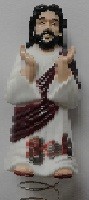 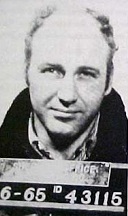 Bridge of American Dreams Café
So now it is Monday and the results will be in.  The proprietor will be collecting papers and reviewing file folders, so in the meantime, proceed with your own dreams.  You may do this by:
Today’s Grammar
How Long Should I Cry- eight entries & 1 audio recording or in-class reading
Read your own book of choice.  The writing for this book will simply to read the first fifty pages and then write your own personal review and let us know whether or not you like the book.
If you would like to color blocks, please send all requests to the proprietor. Note that only those with a C or better will qualify.
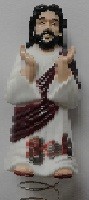 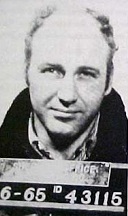 Bridge of American Dreams Café
Tuesday, October 3, 2017
Please note that ball toss will be suspended until further notice
Grammar Pt 2 1 - 10
Seniors: XQM5VK
Sophomores: L8JPQK
First hour: JYLDVK
Second hour: RWVPJY
Sixth hour: WD8RBM

Writing # 42 book choice
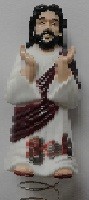 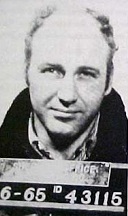 Bridge of American Dreams Café
Book choice means that you pick out a book you would like to read.  The proprietor would like to know what kind of books to keep on hand for your reading pleasure and the best way to go about doing that is to ask what you like to read.  So pick up a good book and kick back.  After you have read the first twenty-five pages, write your own pages telling us all about those first twenty-five pages.  Later on, after you have read the first fifty pages, there will be a writing prompt asking for a similar response, except this time your writing will cover the first fifty pages.
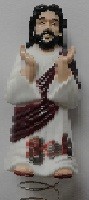 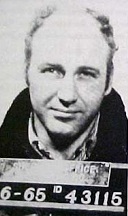 Bridge of American Dreams Café
Wednesday, October 4, 2017
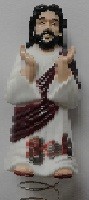 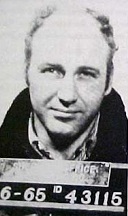 Bridge of American Dreams Café
SPECIAL NOTICE!The proprietor is off today, so please respect the teacher in the room and proceed as usual.  Some of these writing opportunities will take more time than others, so today might be a good day to catch up on a few pages.
Or
There are extra PSAT packets in the front of the room.  For the sophomore and junior students, these offer a good opportunity to go into the test with a better idea of what to expect.
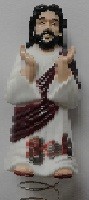 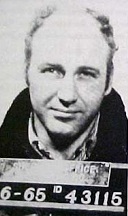 Bridge of American Dreams Café
Extra Opportunity Writing Prompt: III

The PSAT….the SAT.  Whenever you take one of these national standardized tests, do you give it your full effort?  Do you place great import upon your results?
What are your thoughts and feelings as you approach a three hour test? I don’t know. I haven’t taken one in decades.  I need you to tell me what it’s like.
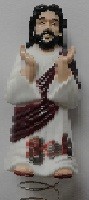 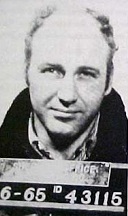 Bridge of American Dreams Café
Wednesday, October 4, 2017
Please note that ball toss will be suspended until further notice
Grammar Pt 2 11 - 20
Seniors: VV4JDP
Sophomores: D84ZBV
First hour: 6KYZDK
Second hour: 4YMRB6
Sixth hour: 84LK65

Writing # 43: Introducing Vocabulary Part One.
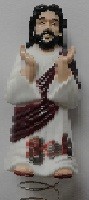 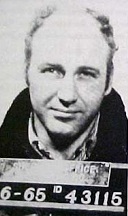 Bridge of American Dreams Café
Download the pdf of Vocabulary words, complete with definitions and practice questions. Each of these word lists is worth two hundred and ninety-five dollars.  I am giving them to you for free, please take care of the words.
Naturally, there are too many words for any one person to get to know in so short a time.  Therefore, peruse, scan, look over, read the list of words and see which ones fill your fancy.  Then for Writing prompt 43, write a two column list of words that you would like to get to know or get to know better.  Write down fifty words on this sheet of paper, twenty-five in each column.
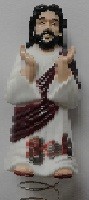 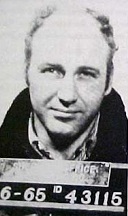 Bridge of American Dreams Café
Thursday, October 5, 2017
Please note that ball toss will be suspended until further notice
Grammar Pt 2 21 - 30
Seniors: WD8R6M
Sophomores: ZLYBMR
First hour: B8QRB4
Second hour: VV4JQP
Sixth hour: D84ZDV  

Writing # 44: Introducing Vocabulary part II
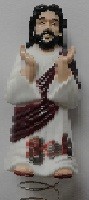 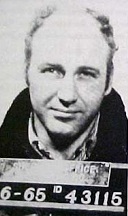 Bridge of American Dreams Café
Naturally, there are too many words for any one person to get to know in so short a time.  Therefore, peruse, scan, look over, read the list of words and see which ones fill your fancy.  Then for Writing prompt 44, write a two column list of words that you would like to get to know or get to know better.  Write down fifty words on this sheet of paper, twenty-five in each column.
Can you plagiarize yourself?
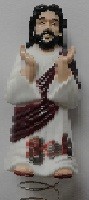 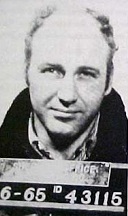 Bridge of American Dreams Café
Friday, October 6, 2017

Grammar Pt 2 31 - 40
Seniors: J575KK
Sophomores: R858QY
First hour: ZPDP4R
Second hour: 7GDG7K
Sixth hour: BM6MP4

Writing # 45: Reflections with my caretaker
				For Friday, October 6, continue on to the next slide
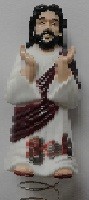 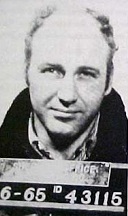 Bridge of American Dreams Café
Note: By caretaker we do not mean in the legal sense.  We mean by caretaker the one you would take your writing to and say, “Look, here is what I did in class.” This could be that kindly relative who loves ya when others won’t. Sharing our writing is a vulnerable thing to do.
So writing prompt # 45 entails a photograph: a photo of you with your folder open in front of this trusted friend with your one-page description of how your time went while the two of you discussed your grade and your folder’s contents. 
Preferably this friend be your caretaker; however, that relationship is often difficult. 
                                                            For Friday, October 6, continue on to the next slide
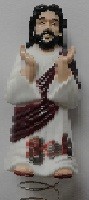 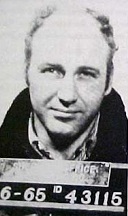 Bridge of American Dreams Café
So please use today’s time wisely to craft a page or two of sincere writing.  Letters are going home now and over the weekend explaining our writings and your efforts in the course.  This is very simple to understand:
Somebody whose opinion of you matters to you asks, “Your teacher says you were supposed to have written 44 pages by now, and you have written six. What are you doing in the classroom?”

Let your answer be part of Writing Prompt # 45.
                                                                  For Friday, October 6, continue on to the next slide
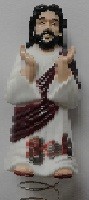 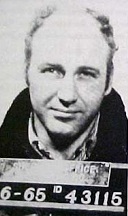 Bridge of American Dreams Café
And also, for those of you following along, I know there are a few, you send me signals from out there. 
To you I say this, (and to you this most likely does not apply),
The Board of Directors of The Bridge of American Dreams Café has sent word that the opportunity to craft one’s dreams are not being taken full advantage of.  Quite a bit of horse play, mind you.  And it is telling. There are many students who have written so few papers as to be even passing this course.  That is not the purpose of the café.
                                                                     For Friday, October 6, continue on to the next slide
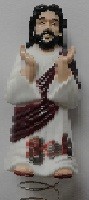 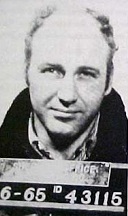 Bridge of American Dreams Café
Thus the proprietor has been notified to take stock of his customer base.

                                                      an anecdote
That café in Oak Park, DesCartes, close to the Lake Theater, cute little place, small, charming, love the philosophical theme, then teens with skateboards and homeless guys. No lady of respectable quality would dare enter.
So they shut the place down and redid the entire café, nothing big, just hey, we’re changing directions. It was probably the hiatus that did it. The teens and homeless moved on and whatever, now nice ladies can be seen drinking tea inside the café window. 
We need a reboot. 
                                                                For Friday, October 6, continue on to the next slide
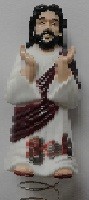 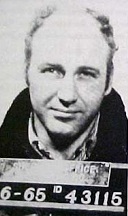 Bridge of American Dreams Café
We are going to need several days of focused work to catch up on our writing.  Therefore, beginning Tuesday, we will ask the respect one would show in the library.

Extra Opportunity Writing Prompt: IV
What do we do with students who will not stay quiet? 
Write a sincere page on how you think these students who disrupt the class and play games and make noise and eat food and leave a mess and come and go as they please and not do their work and make it harder for the rest of us to study and enjoy our own time and space, how should such students be managed?  If you send a photo of your completed hand-written page on this topic to the proprietor by midnight tonight, this will be considered two separate pages. jcollins@jsmorton.org
                                                              For Friday, October 6, continue on to the next slide
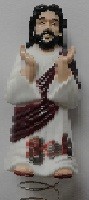 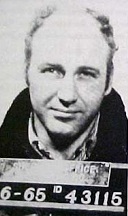 Bridge of American Dreams Café
This series is entitled,
A Student Told Me This Is What She Does
She bring a few extra sheets of paper home to leave by her desk always at the ready should an idea strike. Remember, if you write off-topic without a prior conference with the proprietor, the page will not be accepted.  However, don’t lose it, if it is sincere, there may be a place for this page further down the line.
You have an idea that’s busting to be heard, grab a sheet and let er rip.
We’ll negotiate later.
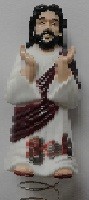 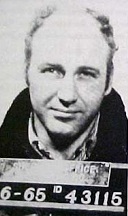 Bridge of American Dreams Café
Tuesday, October 10, 2017
Grammar Pt 2 41 - 50

Seniors: YYKYQ8
Sophomores: KP5PKG
First hour: X8L8DK
Second hour: LMYMWK
Sixth hour: GMKM6K
Writing # 46:  The weekend
Writing # 47:   Please read the following article and respond with an explanation, analysis, ad reflection.
https://www.nytimes.com/2017/10/10/opinion/the-art-of-thinking-well.html?ref=todayspaper
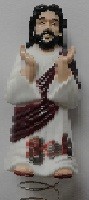 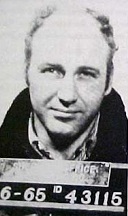 Bridge of American Dreams Café
Wednesday, October 11, 2017

Grammar Pt 2 51 - 60
Seniors: PM6MKR
Sophomores: YYKYM8
First hour: KP5PRG
Second hour: 5XYX8Q
Sixth hour: X8L8GK
See the next slide to determine what classroom you are in
Writing # 48: Today was the PSAT test or you were off exploring colleges. Let’s write about that!
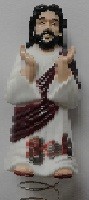 Bridge of American Dreams Café
Writing # 48: Today was the PSAT test or you were off exploring colleges. Let’s write about that!  

Re: the test: What areas of the test did you find most troublesome?  What areas did you enjoy working on? Are these subjects you typically enjoy or dislike? Please expand.

Re college: Did you look at a college yesterday, (even online?) What are your preferences, or if unknown, as of today what are your plans after high school?  Have you completed your FAFSA yet? What’s your plan on that?
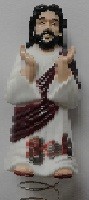 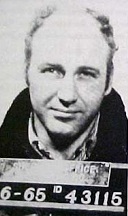 Bridge of American Dreams Café
Thursday, October 12, 2017
Grammar Unit Two 61 - 70
Grammar Seniors: BM6MD4
Sophomores: V868XP
First hour: DM6MXV
Second hour: Q8K8L7
Sixth hour: 6L6LBK
Writing # 49: What is evil? 
http://www.cnn.com/2017/10/08/us/las-vegas-evil-debate/index.html
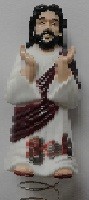 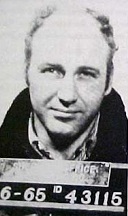 Bridge of American Dreams Café
Friday, October 13, 2017
Grammar 71 - 80
Grammar Seniors: 46W646
Sophomores: 8JPJQ5
First hour: MM8M7Q
Second hour: PM6MDR
Sixth hour: YYKYL8
Congratulatons! You have reached the halfway mark, now you get to go to the other side of the mountain
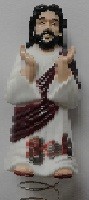 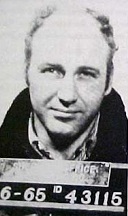 Bridge of American Dreams Café
And now you are halfway through, so we want to go back and see the progress we have made toward completing our projects. So….
You will need four things:1. a piece of paper
2. Your folder
3. This PowerPoint
4. A pencil
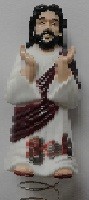 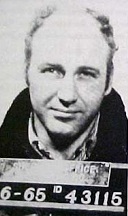 Bridge of American Dreams Café
You will do four things.
1. On a sheet of paper, write down the numbers 1 through 50 as you are going to make a list of your writings.
2. Open the PowerPoint and scroll through the slides, and as you do so, write down the title of each prompt next to each number on your sheet of paper.
3. In your folder, match each piece of writing to the corresponding number on your list of writing prompts. Put a checkmark next to those writings you have in your folder.
4. On the back of this list of writing prompts, write your full-page in response to the prompt on the next slide.
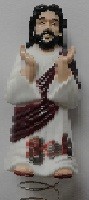 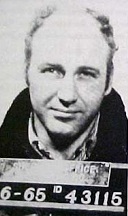 Bridge of American Dreams Café
Writing # 50: 
In your writing today, you will answer three questions:
1. How many writing pages are in your folder?
2. Are you pleased with your progress? Explain why.
3.  What ideas do you have for writing prompts? Please write as many as you like down on this sheet of paper.
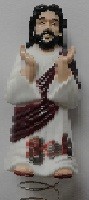 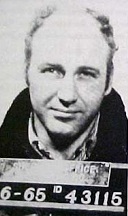 Bridge of American Dreams Café
Monday, October 16, 2017
Grammar 81 - 90
Grammar Seniors: WKXK4M
Sophomores: ZPDP6R
First hour: 7GDGZK
Second hour: BM6M74
Sixth hour: V868KP
Writing # 51: The Weekend
Writing # 52: What the World
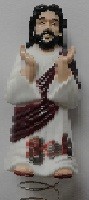 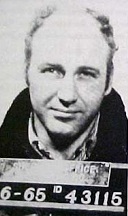 Bridge of American Dreams Café
Monday, October 16, 2017
Grammar 81 - 90
Grammar Seniors: WKXK4M
Sophomores: ZPDP6R
First hour: 7GDGZK
Second hour: BM6M74
Sixth hour: V868KP
Writing # 51: The Weekend
Writing # 52: What did the Other Side of the World Did This Weekend
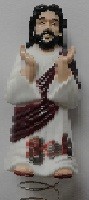 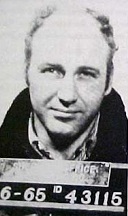 Bridge of American Dreams Café
Writing # 52: What the Other Side of the World Did This Weekend

Look through your browsers and research the news to discover several stories about what happened in the furthest reaches of the planet. Go ahead and explain to your future self what was happening in Asia, Australia, and Antarctica, (South Pole).
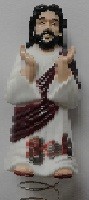 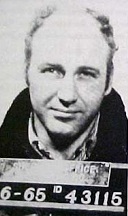 Bridge of American Dreams Café
Tuesday, October 17, 2017

Grammar Unit 2 91 - 100
Seniors: ZPDPMR
Sophomores: 7GDG8K
First hour: BM6MB4
Second hour: V868QP
Sixth hour: DM6MDV
Writing # 53: Go to the next slide, please.
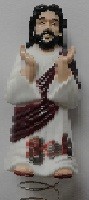 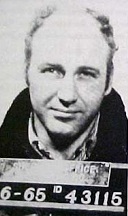 Bridge of American Dreams Café
Tuesday, October 17, 2017 cont.

Writing prompt # 53: Please read the link below and explain the author’s reasoning and offer your reflection on the material.
https://www.nytimes.com/2017/10/16/opinion/american-economy-progress-mobility-.html?ref=todayspaper
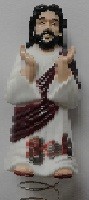 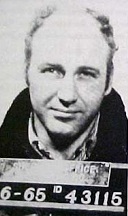 Bridge of American Dreams Café
Wednesday, October 18, 2017

Writing prompt # 54 :  Who is Harvey Weinstein? What type of work does he do?  Why was he so powerful?
What has he done?
Why were people silent on the matter?Please reflect on the accusations.
What is a witch hunt?
Is this a witch hunt?
Explain.
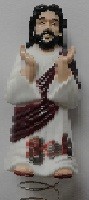 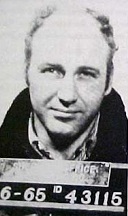 Bridge of American Dreams Café
Thursday, October 19, 2017

Writing prompt #55:  Please open the link below and explain the story with analysis and reflection. 

http://www.cnn.com/2017/10/17/opinions/weinstein-allen-witch-hunt-opinion-filipovic/index.html
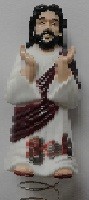 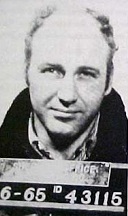 Bridge of American Dreams Café
Friday, October 20, 2017
Hey guys, how do you treat a woman?
Ladies, how would you like to be treated?

Writing Prompt #56:  Study the link below and determine whether Harvey Weinstein has broken the law. Explain and support your reasoning.

https://www.eeoc.gov/laws/types/sex.cfm
								turn the page
Bridge of American Dreams Café
ONE DAY ONLY! 

DOUBLE CREDIT!

LET’S GO OFF-WRITING-fill a page with your own thoughts and earn double credit today, (limit two per customer).

ANY PAPERS TURNED IN MBY THE END OF THE HOUR WILL SCORE DOUBLE-CREDIT!
								turn the page
Bridge of American Dreams Café
POLICY UPDATE!If you would prefer writing about a topic of your own, you may do so. As we begin to craft and develop your book, we will align your writing with the prompts. Any writing that does not fulfill the requirements of the prompt will be accepted at half-credit.  Thus, two pages of your own (off-topic) will be equal to one page of topic-based writing.

Dig?
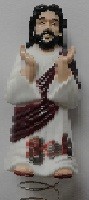 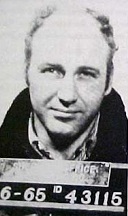 Bridge of American Dreams Café
Monday, October 23, 2017


Writing prompt #57: The weekend
Writing prompt #58: Women in Hollywood!
								turn the page
Bridge of American Dreams Café
Watch the following Ted Talk about Women in Hollywood and respond on paper. This is a seventeen-minute video talk. The speaker will be talking about the real-life struggles of female actors. 
As you listen, pay attention to what interests you and write down things she says that you find interesting. You can fill the page with these new ideas, make certain you save a few lines for reflection.

https://www.ted.com/talks/naomi_mcdougall_jones_what_it_s_like_to_be_a_woman_in_hollywood
Bridge of American Dreams Café
Tuesday, October 24, 2017

Writing prompt #59: Brave Women



								turn the page
Bridge of American Dreams Café
Copy and paste the link below and watch the video which asks, “Would you rather do something brave or do something perfect? 
https://www.ted.com/talks/reshma_saujani_teach_girls_bravery_not_perfection#t-147135

And as you watch it, try to put into your own words what Reshma Saujani is saying.  What is her message?  How do our cultural norms affect our expectations from women?
Bridge of American Dreams Café
Wednesday, October 25, 2017

Writing prompt #60: Women Superheroes
turn the page
Bridge of American Dreams Café
Copy and paste the link below and respond by noting the ideas you find interesting and then reflecting on the piece as a whole.


https://www.ted.com/talks/christopher_bell_bring_on_the_female_superheroes
Bridge of American Dreams Café
Thursday, October 25, 2017

Writing prompt #61: You will receive a list of writing prompts as they are described in Skyward.

Please collect your folder and match up your hand-written pages with each one of the first fifty writing prompts.

									turn the page
Bridge of American Dreams Café
Once you have assembled your fifty pages, or those pages you do have, please take your folder to the English teacher you had last year.

That teacher will look through your folder and determine which pages are acceptable. Mostly, these teachers will be looking for legibility, topic related, and considered thought. This teacher will make note of the number of acceptable pages and that will be your grade for the first half of this semester.

Make certain that each page (writing prompt #) of each of the acceptable assignments is clearly noted. 					

					turn the page
Bridge of American Dreams Café
The proprietor will then enter these acceptable pages into the gradebook. No grades will be entered without your previous teacher’s overview.

If your teacher from last year does not work in this building, choose the teacher of a classmate and allow yourself to be introduced.

This is your work you are putting together. Make it count.
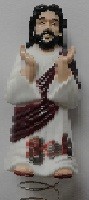 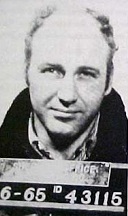 Bridge of American Dreams Café
Friday, October 27 2017

By now, many of you have written the sixty pages and are now officially passing the course.  Congratulations.  Now keep writing to obtain the grade you choose for yourself. It would be my guess that the students who have been keeping up are headed toward an “A.” a 5.0 anyone? 

								turn the page
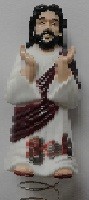 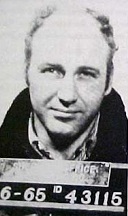 Bridge of American Dreams Café
Friday, October 27 2017

Writing # 62:  For today, return to your writing for Writing # fifty. There, you created several writing prompts for yourself.  Choose one of those prompts for today’s writing selection.
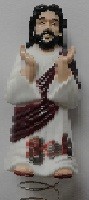 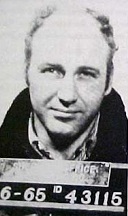 Bridge of American Dreams Café
Monday, October 30, 2017

Writing # 63:  The Weekend
Writing # 64:  Witches and *itches
For today, let’s go back in time and look at “The Salem Witch Trials.”

The History Channel is a good place to start/
http://www.history.com/topics/salem-witch-trials

This will be our preview for the play, (film), The Crucible.
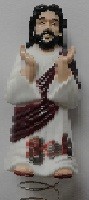 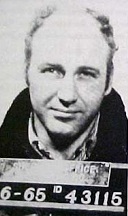 Bridge of American Dreams Café
Tuesday, October 31, 2017

Writing # 65:  Due to communication conflicts, today’s writing prompt has been hacked by an alien intruder.

                                                                                                             turn the page
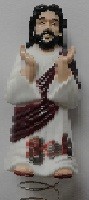 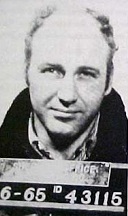 Bridge of American Dreams Café
Please peruse the article from the link below.

https://www.google.com/search?q=halloween+history&rlz=1C1CHWA_enUS765US765&oq=halloween+history&aqs=chrome.0.0l6.3344j0j8&sourceid=chrome&ie=UTF-8

Use the first half of the page to describe the interesting facts about Halloween, and use the second half of the paper to describe a particular Halloween experience you have had.
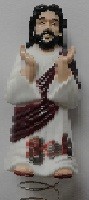 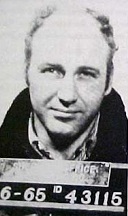 Bridge of American Dreams Café
Wednesday, November 1, 2017

Writing Prompt # 66: What does Dorothy say while she is clicking her heels? So get back on carteblox and scroll down the bridge until you arrive at American Families, it’s a black and white panel celebrating American Blues artists. Click that site and you will be home, (i.e., the lesson for the day).
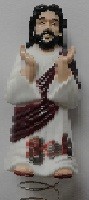 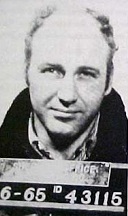 Bridge of American Dreams Café
Thursday, November 2, 2017

WOW! I did not see that coming! The three of us sitting down at a table and looking through the papers in my folder. Is that even legal?

Why is he doing that?



								turn the page
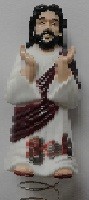 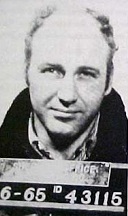 Bridge of American Dreams Café
Thursday, November 2, 2017
Get back on carteblox and scroll down the bridge until you arrive at American Stories, it’s a natural-colored panel with black lettering. Click that site and you will be home, (i.e., the lesson for the day).
                                            but first turn the page
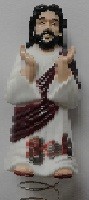 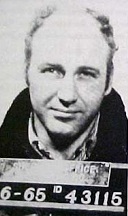 Bridge of American Dreams Café
Writing Prompt # 67: You will notice two opportunities regarding the prompt. One looks at song-writing, the other looks at poetry. Choose one for today, the other for another day.
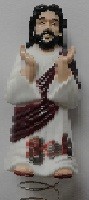 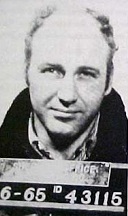 Bridge of American Dreams Café
Friday, November 03, 2017

Why do we always have to get back on the bridge
Cause that’s where we build our dreams, child, on the Bridge of American Dreams.
Now step on up and scroll down to a bluish panel with the words “If only our eyes saw souls instead of bodies”. Click on that and you are set to go for today.
                                                                                                                                               turn the page
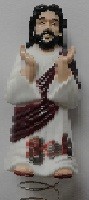 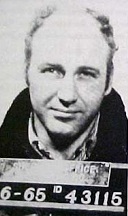 Bridge of American Dreams Café
Friday, November 3, 2017
Writing Prompt # 68: This will be to summarize and evaluate the video found 
at the link 				on the panel (just explained in the prvious slide)
								On the bridge






									turn the page
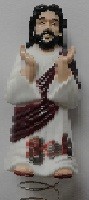 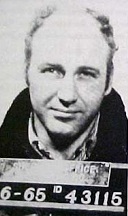 Bridge of American Dreams Café
Monday, November 6, 2017
Writing Prompt # 69: Of the two opportunities regarding the prompt, now write about the “other” topic, the road not taken when you chose between song-writing and poetry. Choose the other for today.
turn the page
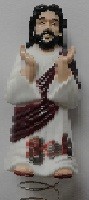 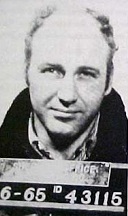 Bridge of American Dreams Café
Monday, November 6, 2017, cont’

Did you catch the allusion in the previous slide? 
For an extra super value point, respond by end of school day by email with answers to:What is an allusion?What words in the previous slide represented the allusion?
Who  originally wrote those words?What was the piece of writing those words came from?What year were those words originally written?

Send in the answers for a chance to win big prizes! Be first and become a certain winner!  Act Now !!!
								turn the page









									turn the page
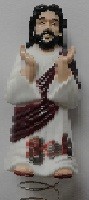 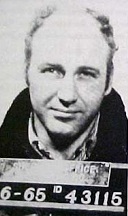 Bridge of American Dreams Café
Monday, November 6, 2017, cont’
Writing Prompt # 70: And there’s always the weekend.
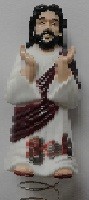 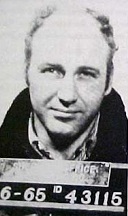 Bridge of American Dreams Café
DANGER: GOING ANY FURTHER MAY RESULT IN YOUR DOING UNNECESSARY WORK
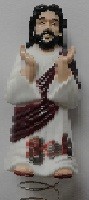 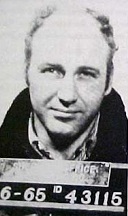 Bridge of American Dreams Café
Tuesday, November 7, 2017


http://www.npr.org/templates/transcript/transcript.php?storyId=399804905

What defines a person’s sense of self?






									turn the page
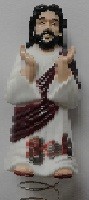 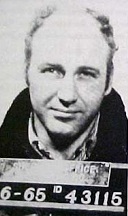 Bridge of American Dreams Café
Wednesday, November 8, 2017







									turn the page
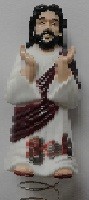 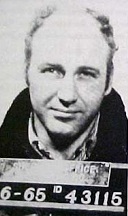 Bridge of American Dreams Café
Thursday, November 9, 2017







									turn the page
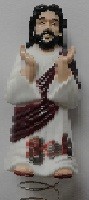 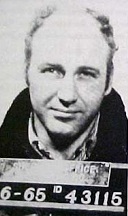 Bridge of American Dreams Café
Monday, November , 2017

Writing Prompt # 69: The Weekend

Writing Prompt # 70:
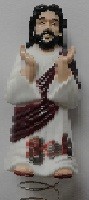 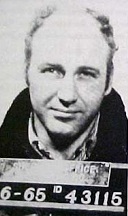 Bridge of American Dreams Café
Tuesday, November 7, 2017

Writing Prompt # 71:
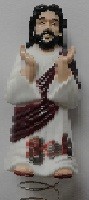 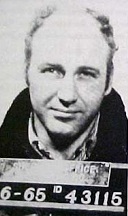 Bridge of American Dreams Café
Wednesday, November 8, 2017

Writing Prompt # 72:
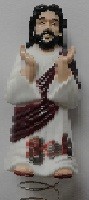 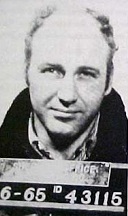 Bridge of American Dreams Café
Thursday, November 9, 2017

Writing Prompt # 73:
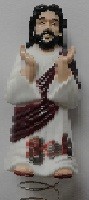 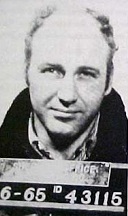 Bridge of American Dreams Café
Friday, November 10, 2017

Writing Prompt # 74:
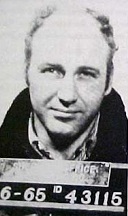 Bridge of American Dreams Café
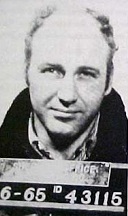 Bridge of American Dreams Café
I ask for help here in designing this website.  Anybody interested in assisting in designing our website. And this is where you will find the G & V statistics and standing as well as the ongoing collection of rewards to be distributed among each member of the class.
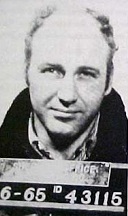 Bridge of American Dreams Café
Sure it can be cash.  Who are you going to get to donate cash for the winning team of the World Series of Grammar and Vocabulary? 
 
Who would want to donate to a group of students to motivate themselves and their peers in becoming better adept at the English language?
Better give it to Betsy Dubois so she can grab all our blocks before she’s out the door.
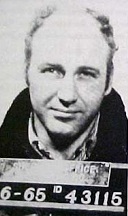 Bridge of American Dreams Café
Oh, and on Fun Friday’s at the café, feel free to color a block or two, maybe enter one into the Block Hall of Fame
Bridge of American Dreams Café
WHAT? There’s a block hall of fame?Who’s the curator?Thanks for volunteering.
Who is cataloguing the blocks accepted for the Hall of Fame?
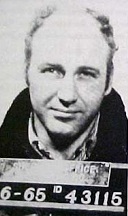 Bridge of American Dreams Café
You may enter as many as you like. Each will be photographed and catalogued. 
 
Wow! This class has it all!And we save lives to boot.
Bridge of American Dreams Café
Lesson
 
Show them the meaning and purpose of the Bridge of American Dreams, explain the symbolism and the purpose of the panels: to help them learn to pay attention to the moment at hand
Teach them to walk it
The concentration
The symbolism
Bridge of American Dreams Café
Lesson
 
Have students walk along the Bridge of American Dreams in the classroom
With their shoes off
Then add music
Bridge of American Dreams Café
At the end, a bowl of candy
Now return to your desk and respond to
What did you see, feel, hear, taste and touch while you walked across the bridge without your shoes (describe with details, imagery, so I can experience what you experienced)
Bridge of American Dreams Café
Other ideas
1. Take a photo of your page, then place it on the table in the front of the room.
2. Write on the white board the topic(s) that you wrote about.
3. Pick up a piece of writing paper on your way back to your seat.
4. Fill the pages today with ideas and plans we shared in class.
5. Ask the teacher to move quicker through these slides so we can see where we are going in this class. Ask him to preview these slides.
6. Bring two snacks for tomorrow. One for yourself and one for another.
Bridge of American Dreams Café
Lesson Plan
After completing the G & V games and checking the standings and the scores,  and now are viewing our media. 

In my hand is my pen or pencil, it is resting on a sheet of paper awaiting direction.  Your hands purpose is to fill the paper with writing. Once that is complete. take out your cell phone and take a photo of your page. Then send that picture to me via drop box and you have earned your point for the day; it sounds trivial but they add up
Bridge of American Dreams Café
What is imagery?
Bridge of American Dreams Café
Lesson plan
Hannahs mother’s layered jello
 
Eat a whole bite and write down what flavors are in the jello
 
Then serve the same jello layered and have students write down what flavors are in each piece of jello.
Bridge of American Dreams Café
Lesson Plan
Use the money you collect from selling Lennon’s prints to offer homeless people a chance for a picture or to tell their story. Maybe five dollars for a photo and anywhere up to twenty if they tell their story,
Bridge of American Dreams Café
Agree to an interview.
Students will approach homeless people, in groups of two or three, and explain their purpose. They would like to take their picture and get their name. Then we will put their picture in the waters below the Bridge of American Dreams.  Here, we will offer five dollars to the homeless person in exchange for our placing their photo and name on our website, carteblox.com.
Bridge of American Dreams Café
Further, if a homeless person is willing to answer questions and tell what it was like, what happened, and what it is like now, i.e., their story, we will offer up to twenty dollars.
For the student presentation, this is the format.
If the homeless person is willing to be filmed, (which deserves the whole twenty), then do not use the video. Use the camera.
Bridge of American Dreams Café
While one person is leading the conversation, the interview, the other will be snapping pictures; at the homeless person, the interviewer, the whole scene about you. Figure on snapping at least fifteen pictures a minute, so for a three-minute interview, you should snap about fifty pictures.
The process of snapping pictures will be discussed extensively in class.
Bridge of American Dreams Café
Your photographs will be inserted into Movie Maker or the like, as will the audio from the interviewer
That process as well will be discussed in class
As will
Bridge of American Dreams Café
How do we approach a homeless person?What do I ask him?
Is it dangerous?
And inserting captions and music into your film
Bridge of American Dreams Café
A heading and closing credits
Your film (what makes a film a film?) will then be placed in the water under the bridge at carteblox.
It will be placed under a picture and name, click on the picture and the film will play
Animations
Bridge of American Dreams Café
One person watching might look at the faces of the homeless floating in the water and one in particular might garner attention.  So be it; click on it; it will open to “How to Help” information with an icon to view your movie.
Bridge of American Dreams Café
How it works after that is beyond the scope of this lesson plan
Inferred: it has not been crafted yet.
Note: That Beachwalk film is a thing of beauty. A few glitches here and there, but in that short time frame using that drive made for a very special showing and a beautiful momento for every one.
Bridge of American Dreams Café
Now let’s see what the jury thinks.  Is it that good or just, any teenager could do it or well, its okay I mean, don’t quit the day job, a cute hobby, color by numbers really
So now the homeless.  That’s why you want some money of your own; to offer the homeless some cash in return for a photo or audio (no film, only photos, a lot of photos).
Bridge of American Dreams Café
You sell one of Lennon’s prints, the Blockheads takes 20 percent, Lennon gets 80%
We follow his spending, we help him figure what is best for his family
We watch and help and learn from Lennon how to construct a life.
Bridge of American Dreams Café
The twenty percent we keep will be the funds we have to offer the homeless in return for their interview. Then we publish this interview as explained and then someone fishing from the Bridge of American Dreams might just catch something, but it’s a mutual arrangement. If that fish ain’t willing to reach for that bait then maybe he is just fine; so the fish has to be wanting something, too.
Bridge of American Dreams Café
And what does that catcher of the symbolic fish do with the fish s/he catches? 
This is not the city clerk’s office
We already have the story.
Bridge of American Dreams Café
What’s next, same ol’ same ol’? Gonna pass by that guy again on the street, producing those pangs of discomfort I used to appease with a buck, and then a smile and a wave, and now I just pass him by pretending not to see him
I cannot save this man.  I can do nothing for him; he’s probably nuts or a drug addict, I don’t know….
Bridge of American Dreams Café
Other Ideas

And for today’s writing prompt, 
Begin my responding to the question, Did you write the paper? Take some time writing a paragraph or so as to how and why you either wrote the paper or did not.How do I set aside time to write?

Take some time to write down what you learned today, whether you wrote the paper or not.  We can all teach each other. This may take you through another paragraph or perhaps more.
Bridge of American Dreams Café
I give to organized charitable institutions! That’s the ticket. Hey pal, I don’t hafta feel guilty about not giving ya any money any more cause I got this new philosophy.  I only give to organized charitable institutions; it relieves the guilt and confusion as when to give and when not to give.
Usually it’s true that I have not a single dollar bill on me, debit card for everything, gotta be tough out there
Bridge of American Dreams Café
Now the homeless hanging about the streets are no different than the big black garbage cans that ain’t been either picked up or put away yet. Either way, the homeless have lost their chic appeal. 
You gotta get to that website
And wheres your lesson plan notebook?
Bridge of American Dreams Café
Lesson Plan
Before you can help the homeless, you must first take stock of your own situation
A film as a tribute to someone you admire. Like my vacation video.
Bridge of American Dreams Café
Signature lesson plans
Bridge of American Dreams Café
Have them look at their signature
Some famous signatures
Analysis of a signature
For introductions: have each person write down their signature and use these to
e.g. mix them up, pass them around, have them locate the owner, do this in groups, then answer one mc vocabulary question for best time.
Bridge of American Dreams Café
Mirror, have each of them look into a mirror and talk to their reflection as if another person, the speaker and audience should all be able to see one another. How would you like to introduce this person
Remember the left handed writing exercise, one page written with the other hand.
Bridge of American Dreams Café
Lesson Plan
Choose one sentence.
I Love that!
Or
I hate that!
Now break down the words love and hate in the many ways they can be executed and expressed
Ex; I hate that.
Hate what, what do you hate, what will ya do when you nab what you hate? Punish kill rip ruin and so on
Bridge of American Dreams Café
The story will build and so will their language
Then have them look for new words to make their own writing sound better
Nice story, they’ll say
Lesson Plan
Have students research non-profits. Each student will choose a non-profit to support.  They will learn more about their dot dot dot and learn to become engaged
Make a panel for your dot dot dot
Bridge of American Dreams Café
Lesson Plan?
Have students create a panel for their support of a commercial enterprise. 
Assisting Lennon is the non-profit cause. 
The commercial site, the panel, selling his work is the commercial enterprise.  That would be Lennon’s income as derived through the Bridge. Whatever happens with Lennon, ain’t you gonna keep fishin’?
Bridge of American Dreams Café
THE DEAL! 
Whatever money is being pain to Lennon and his all, if we get him off of that then we get half of what you were paying him and his. You can cut that social safety net in half. If not, then we better start building more opportunities for dreams before our tax dollars become water in the desert, too much for the payer to spare and not enough to ‘round.
Bridge of American Dreams Café
The students will watch the opportunity for a dream play itself out.  Is it taken, achieved, ignored, mishandled, why, why, why, on all levels here we go
Let’s learn with others the challenges of life and let them learn it here, why there is failure, too
I think they already know that
Here in the classroom, about another, it might be safer to speak up.
Bridge of American Dreams Café
Lesson Plan
So each student will consider then select a dot dot dot. Find ways to support it and we will track your support
There will be different types of support, find a way to quantify them
There will be class totals
A contest
A contest too with the most commercial support, only sales receipts will count as points
Bridge of American Dreams Café
Lesson Plan
To receive a high school diploma
Can we become LB’s life coach? Help him reconstruct his life? He needs mentors, guidance, and support.
Make copies of the white church painting, frame them in old wood. Sell at theater for 5 each/ LB gets 4, we get 1 for our club
Bridge of American Dreams Café
Parents; Connect with your child once a day through 20 questions
Bridge of American Dreams Café
By clicking onto the bridge, you can catch your student’s responses as they occur
While playing right alongside your student! That’s right, you can compete with your student and the rest of the class on a daily basis.  Each day for only five minutes a day, maybe ten, to play twenty questions live online via the classroom.
Bridge of American Dreams Café
Grammar and Vocabulary is what we’ll be focusing on, it could just as well be math or name that tune
Its five or ten minutes where we are aware of our student’s focal point, and then by playing along, sharing it. Also aware of the students whereabouts immediately, right there in the seat in the classroom, because those keys can only be struck from right there right now
Bridge of American Dreams Café
So there you are, right now, I see your answers, here’s mine
Somebody just saw Dystopia in the peripheries
The five classes being five teams a league
Each team has players, the students,
The students make up pseudonyms for themselves
The Interactive game is released to the parents as an account
Bridge of American Dreams Café
I sign into my students account, I get to see the student playing as well as add myself to the roster under any pseudonym I like. So for five or ten minutes a day, parents can be in class answering twenty questions (with immediate results) and reassurance, at least for now, in the focus and security of my student.
Bridge of American Dreams Café
And follow the league with class percentages and individual percentages.
Baseball loves statistics and as a kid I loved baseball and its numbers
Grammar and Vocabulary
A War for Words
Bridge of American Dreams Café
Follow the ACTION right there on the FRONT LINES
FIGHT there right alongside your student
Seek out the enemy: Mr. Wrong Answer, 
And move on
Twenty questions
Answer Twenty questions and earn fifty thousandpoints.
Bridge of American Dreams Café
Where’s the asterisk? What’s he saying? Fifty thousand dollars? That’s nuts. No that his faith now. You’re crazy. Maybe, but what’ll we do, adjust the medication? Great, Life is a lovely journey at any speed so long as you pay attention the best you can.
Hey, put that on a panel. Will people donate a dollar or more or some item of value to the students fund? They were promised fifty thousand
Bridge of American Dreams Café
Play the game right alongside your student and see how you both do. This is a quick ten minutes anybody can spare right there on their phone.  Is anybody to busy to play a game with their child?
Ten minutes, Mommy will you play with me?
It: 12:10 I already have the phone in my hand, a notice appears and I click on it, there it is, my 20 questions
Note Can the tech department put this together
Bridge of American Dreams Café
And I play the twenty questions right there right then so it is an appointment, the game will go on.
And I am engaging in the education of my child. I am saying, this is important. I will set aside my other thoughts to play a game alongside my child and compare scores and go anywhere from there
Those are the seeds we plant
Again, I thought we were supposed to be fishermen
Bridge of American Dreams Café
Then parents can follow the team standings (each class has a nickname)so each student can give their pseudonym a profile, perhaps a personality, construct a character, a background, a story line, now a twist….
Put this under a panel that is close to games and Sawyer’s Reveal
Still need to make that

Say, is that a game we can market?
Bridge of American Dreams Café
And the winning team will earn 50,000 points, to be distributed among the students, so each student in a 30 student classroom will get almost two thousand points
Now imagine if points were dollars
Hey! The teacher says if we win this Grammar and Vocabulary league well each get about two thousand dollars. But he keeps score of everybody every day. He takes our total right answers and divides by thirty, whether youre here or not, so if you aint here then your costing me two thousand dollars so get your sorry ass outta bed and inta that classroom fore I hafta kick some sense into ya
Bridge of American Dreams Café
And then pay attention to what you doing cause the way you answer those questions is gonna affect my chances for winning. So lissen up
Most of the questions are similar to the ones the day before and so on, so if ya show up on a regular basis ya get the hang of it, and ya score more points
Bridge of American Dreams Café
So students are now are not only attending school more regularly, but paying attention as well, and further more helping their classmates do the same. Studies have proven that this method increases learning 676% and has been rated the #01 Learning Tool by G.D Power for the next nineteen years in a row.
Bridge of American Dreams Café
So the question remains, what do you get for fifty thousand points
What do you get for a point?Where do you get it from?
Bridge of American Dreams Café
For Fernando Mendez, 
Picture this: one unmoved camera shot.  The camera is low, as if you were shooting only the lower half of peoples bodies.. A fairly busy downtown street.  A homeless guy is sitting up against a building and people are walking by, we see most of them a little more than waist down, walking by.
There is a gap in passersby (maybe from a red light)  and a dog walks into the scene and collapses and whimpers and just lays there and cannot move. The homeless guy is still in the background. The camera does not move, the crowd comes forth, continue the filming for however long it takes until the dog is gone and the passersby return to normal and the homeless guy is still sitting where he was
The end.
Bridge of American Dreams Café
This as a club, this as a cause, develop your own website as a platform for high school students to assist the homeless or with limited the resources they need to develop a life for themselves. The two sides get to know each other.  We hope to get to know Lennon and his son too We hope to see their lives prosper from in part our assistance. That would be nice.  It would be nice if Lennon Lennon Lennon could be the thread I catch hold of the one from here to eternity.
Bridge of American Dreams Café
And the students doing research on how Lennon can establish a life for himself and his son. Watch this in action. Learn how creating a life for oneself works through watching Lennon, and with the students assistance with their skills, build a business and a life will learn what it is to experience the building of another Bridge of American Dreams
Bridge of American Dreams Café
The students are standing on a bridge looking down into the water and seeing lost people, families float by. Out of curiosity and impressed by the work of this homeless person, they help him in such a way that maybe saves his life.  In fact, I’ll bet you after all is said and done, life saving is gonna be mentioned.
So they are on the bridge looking down into the water and developing a relationship, a thread with that particular person, a life line,
Anybody wanna talk about the Genieman? That’s awhole nother department
Bridge of American Dreams Café
Why do we have to handwrite our work? Why can’t we just type it like the rest of the world.
It is easy to throw down a word while typing, fixes are invisible.
You make a commitment when you handwrite that word; you artfully chose it.
Bridge of American Dreams Café
There is only one objective in this course—and that is for each of you to become a writer. 
And we all know, in order to become a writer, one must first become a____________.
Reader.  What kind of a reader am I? This will begin your first page of writing.  Our goal is to produce a hundred pages of thoughtful, honest writing about ideas that you care or learn to care about.
The more I care about something, the more I read about it. What topics do you read?  What might you want to read about? What are you curious about?
Bridge of American Dreams Café
Stay Curious
And while writing remember you are working on a finished product. These are the actual pages placed into the first book. Then we will make an e-book of your writing.  This is where your tech skills and graphic arts comes in. You design this e-book.  For the artist who prefers paper, design the cover and back cover of your paper copy.
NOTE Make one good ebook for your presentation
Bridge of American Dreams Café
In fact, sometimes we just like to draw, include your doodles done in class—I love your doodling. I sometimes gots to doodle myself.  It doesn’t mean that I ain’t paying attention.
But sometimes I ain’t paying attention cause I got a lot on my mind and I am sorry to say, but I am not interested in your humanitarian story talk Mr. teacher man, I got problems of my own-
Or what not
Bridge of American Dreams Café
So if need be, that’s what you write about that day. This book you are making is about your reality, your perceptions of the world, seen through the eyes of the persons we read about, or watch videos of. What is your take on the matter? What do you think?
Finish showing the ebook presentation you are going to make
Bridge of American Dreams Café
So, that is one example of what each of us can produce during this hour. You walk in here every day and produce the work being offered, you will walk out of here with your work of art
Your teen age masterpiece
And by the way, we will spend a bit of time analyzing our handwriting, so be mindful
Bridge of American Dreams Café
Have them make their own desks.  Cut a panel in two and make two individual desks from it.
Bridge of American Dreams Café
Now the work begins.
We go to definition 2 in the dictionary
Look it up
And now we must first design that bridge
Here you offer them the chance to make their own desk,
Also color a couple of floor tiles and place them on the floor. Offer the chance to create Bloxwarefloor tiles.
What Bloxware item might you produce?
Bridge of American Dreams Café
Make video of Henry if you can explaining his ideas.  Show it to class:  Now this is learning? Curiosity followed by exploration
Bridge of American Dreams Café
Bridge of American Dreams Café
Bridge of American Dreams Café
Bridge of American Dreams Café
Bridge of American Dreams Café
Bridge of American Dreams Café
Bridge of American Dreams Café
Bridge of American Dreams Café
Bridge of American Dreams Café
Bridge of American Dreams Café
Bridge of American Dreams Café
Bridge of American Dreams Café
Bridge of American Dreams Café
Bridge of American Dreams Café